Проект«Светлая Пасха»
Авторы проекта:
воспитатели МДОУ 
«Детский сад №42»
Баражакова Ю.В.
Сорокина М.С.
Музыкальный руководитель
Герасимова Ж.Н.



                        г. Ярославль
                          2016г.
О проекте
Тип проекта: информационно-творческий
Вид проекта: групповой
Продолжительность: среднесрочный 
Возраст: 6 – 7 лет.
Участники: воспитатели, музыкальный   руководитель, дети группы, родители воспитанников.
Актуальность
Народные праздники знакомят детей с существующими традициями и обычаями русского народа, помогают донести до ребёнка высокие нравственные идеалы. Когда-то традиции передавались в семье из поколения в поколение – «из уст в уста», «от сердца к сердцу». 
    Мы, взрослые должны познакомить детей с историей нашей Родины,   научить пользоваться    	богатством  культурных традиций.
           «Воспитание, если оно не хочет быть     		бессильным, должно быть  народным, 		  должно быть пронизано 	народностью».
                                                               К. Д. Ушинский
Проблема:
Недостаточное представление детей  о народно- христианских  праздниках, традициях,  обычаях.
Цель. Приобщать  дошкольников к народной культуре. Возрождать русскую традицию празднования Светлого Христова Воскресения. 
Задачи.
Познакомить детей с циклом народно-православных праздников.
Воспитывать интерес к народному творчеству.
Рассказать об обычаях и обрядах, связанных с праздником.
Воспитывать патриотические чувства к православным традициями русского народа, к   	народному творчеству.
         Обогащать словарный запас.
         Ориентировать семью на духовно –       		нравственное воспитание детей.
Ожидаемый результат:
У детей и родителей  сформируется  интерес к национальной культуре, народному творчеству, православному смыслу празднования праздника Пасхи.
Дети и родители получат знания об обычаях и традициях праздника.
Познакомятся со стихами, песнями, картинами, посвященными Пасхе.
Дети научатся играть в народные игры, проводимые в пасхальные дни, получат навыки в декоративно-прикладном искусстве.
Этапы реализации проекта
I этап - подготовительный 
Определение темы проекта, постановка цели и задач.
Изучение  методической  литературы по данной теме.
Разработка и накопление методических материалов по проблеме. 
Перспективное планирование проекта
Выбор форм работы с детьми и родителями
    Выбор основных мероприятий, определение   	объёма и содержание работы для внедрения 		проекта.
Определение и формулировка ожидаемых результатов.
Этапы реализации проекта
II этап -основной ( практический) 
Внедрение в воспитательно-образовательный процесс эффективных методов и приёмов по расширению знаний дошкольников о русских национальных традициях и христианском празднике «Светлая Пасха»
Этапы реализации проекта
III этап – заключительный 
Оформление проекта в виде презентации.
Выступление на педагогическом совете.
Проведение праздника «Пасхальный сюрприз».
Альбом «Виды росписи пасхальных яиц»
 Выставка детских работ.
    Выставка пасхальных яиц.
 Мини-музей тряпичной куклы  «Берегиня»
Осенний праздник 
«Осенний переполох»
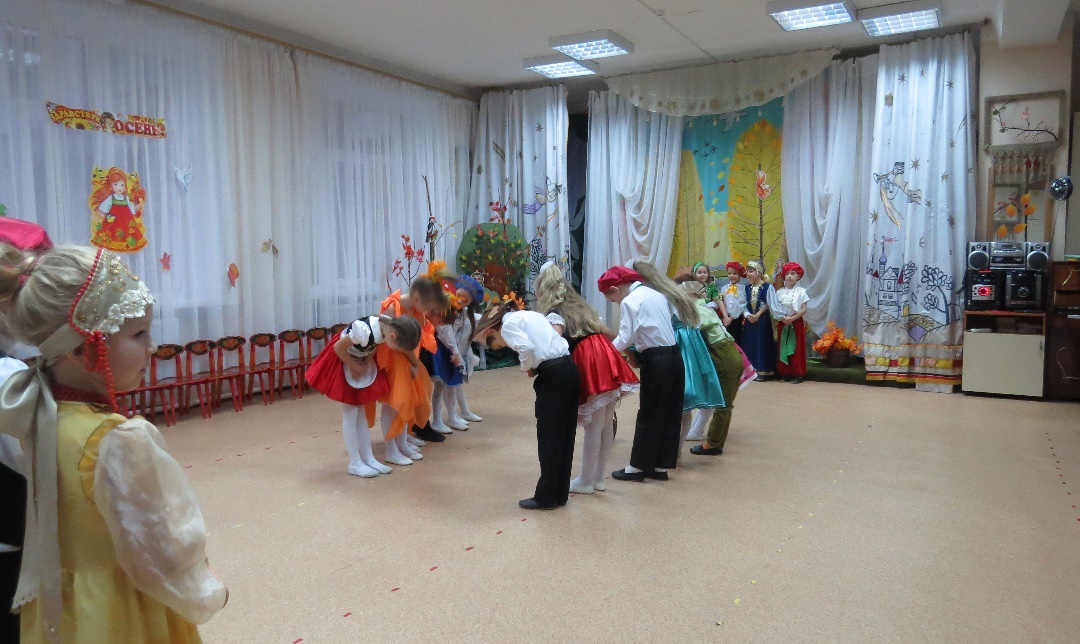 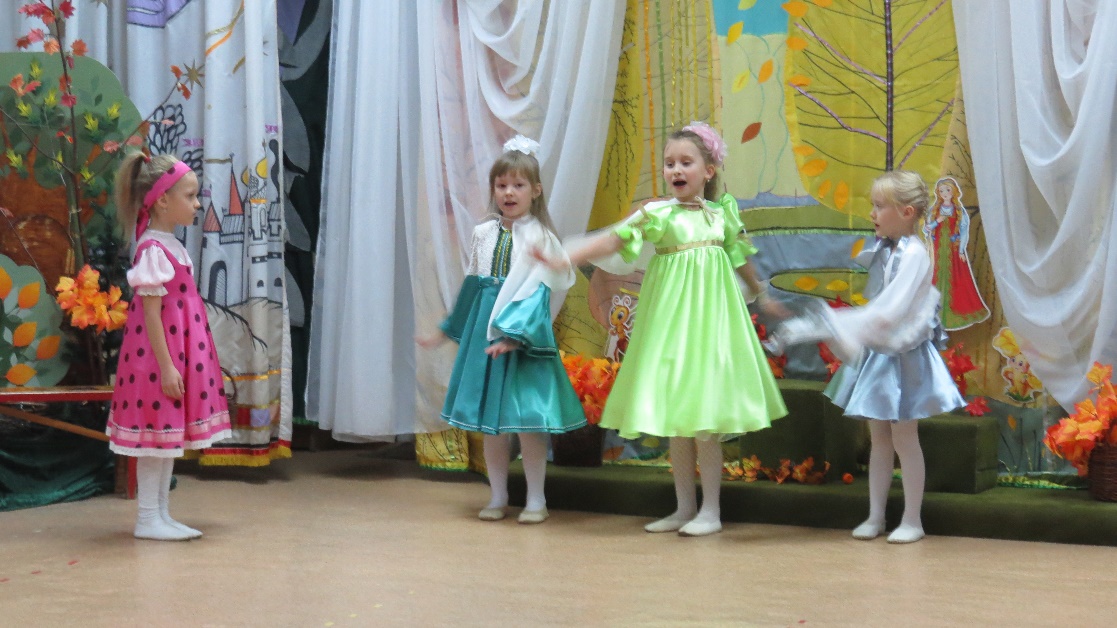 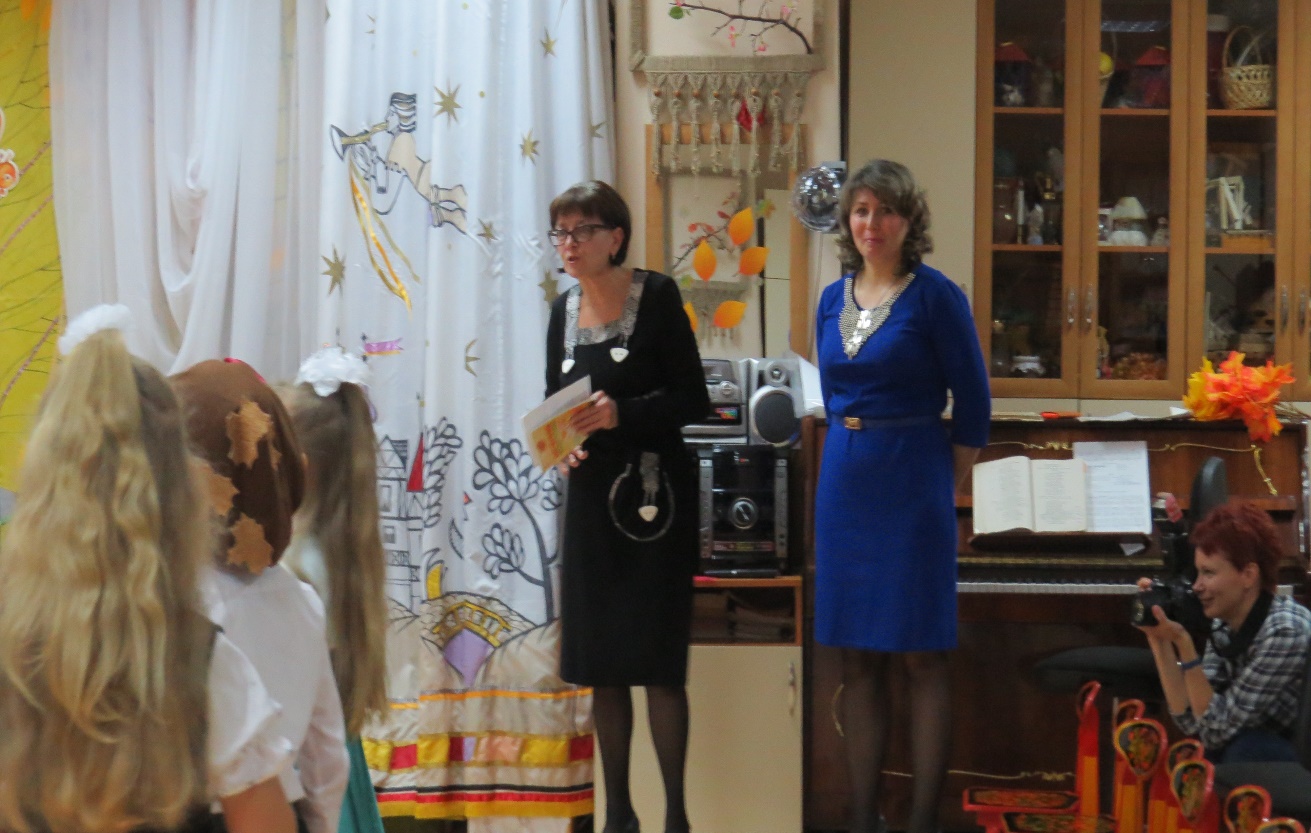 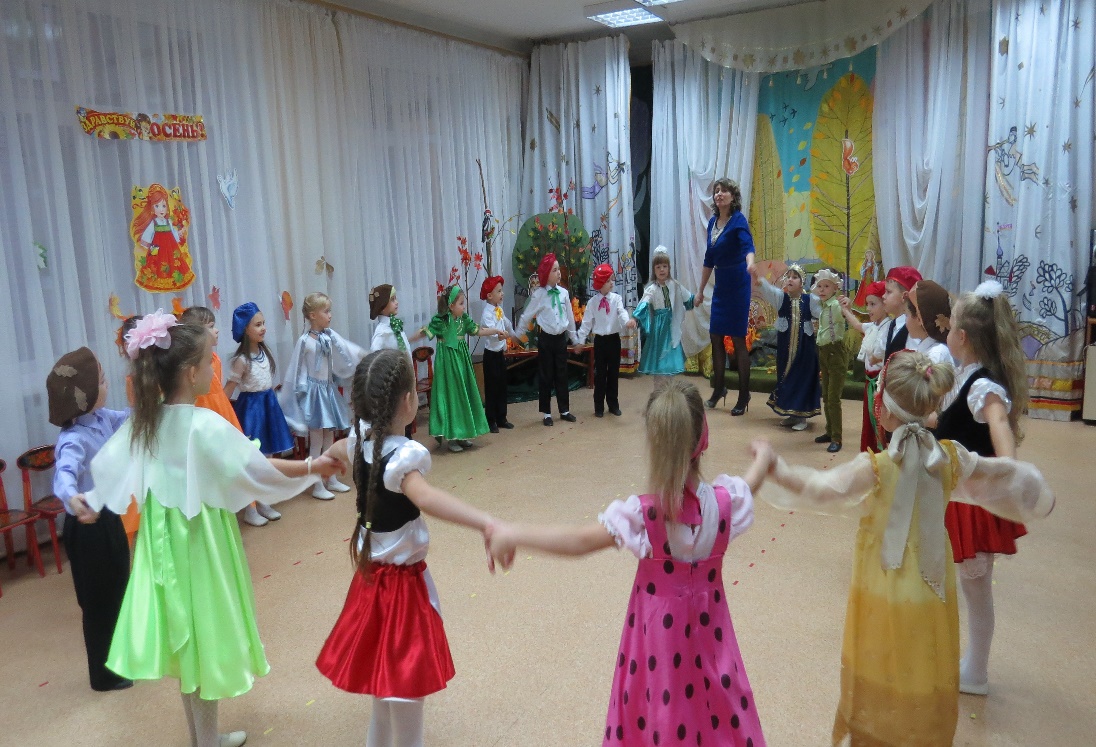 Осенний праздник «Осенний переполох»
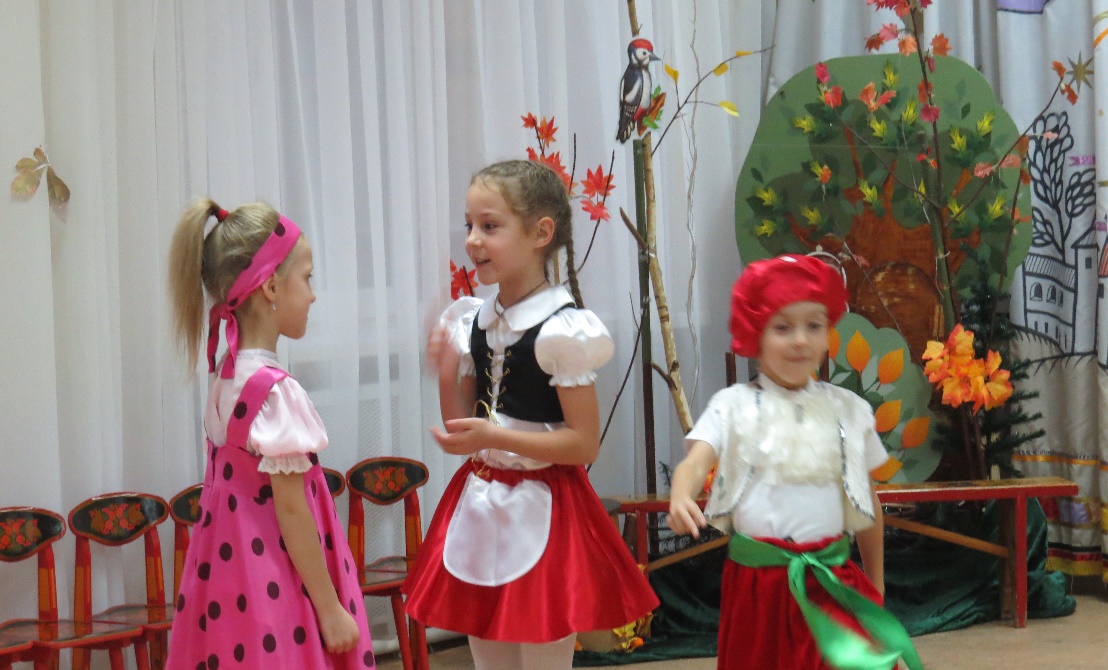 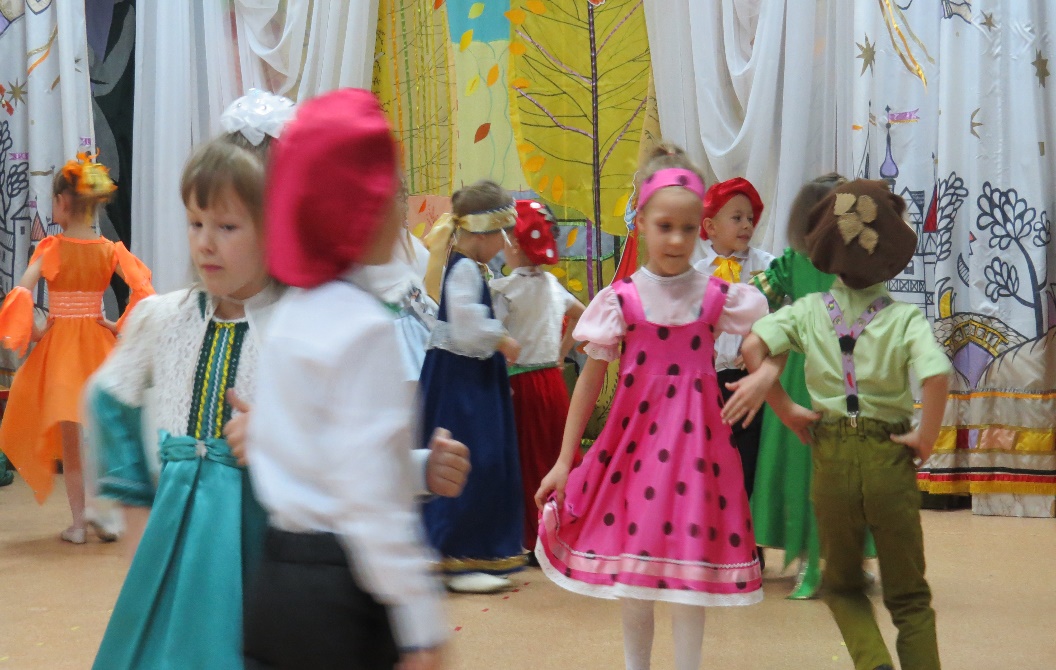 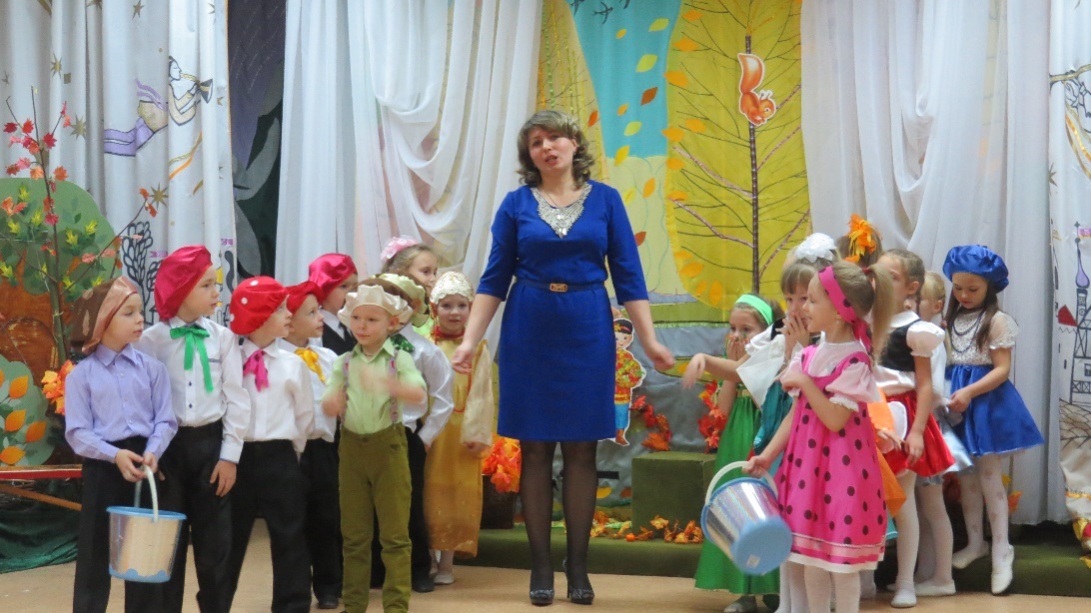 «Осенний переполох»
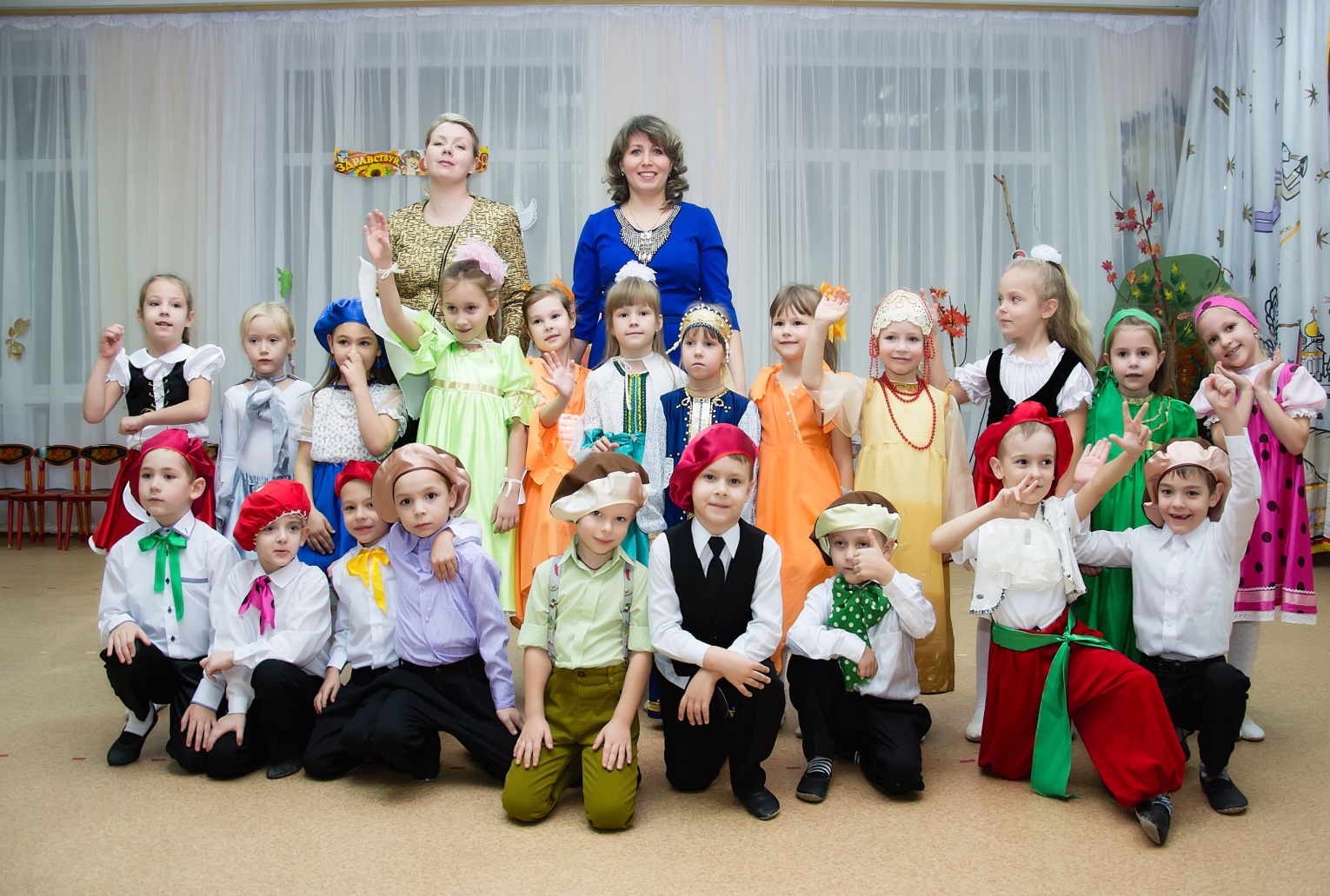 Зимний праздник
«Новый год в Подводном царстве»
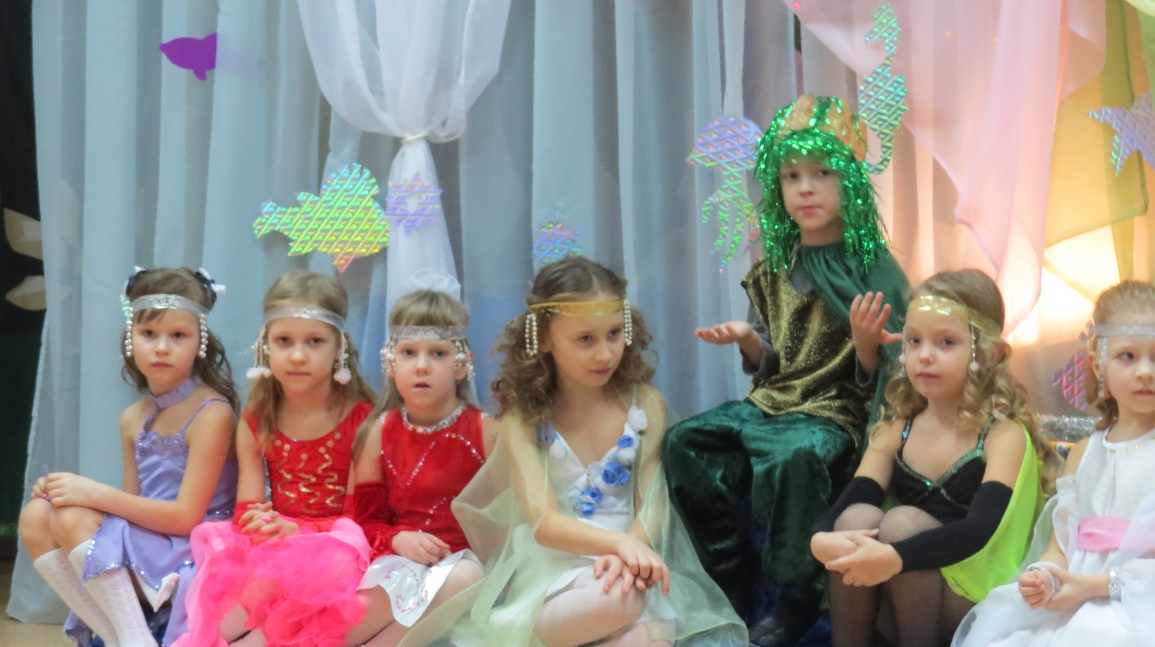 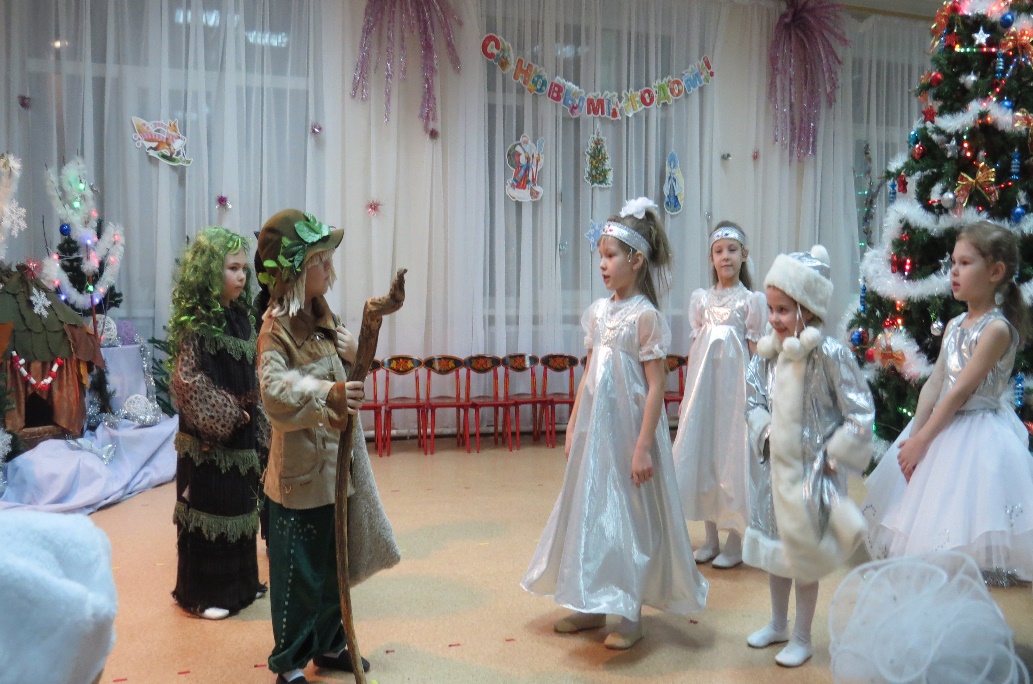 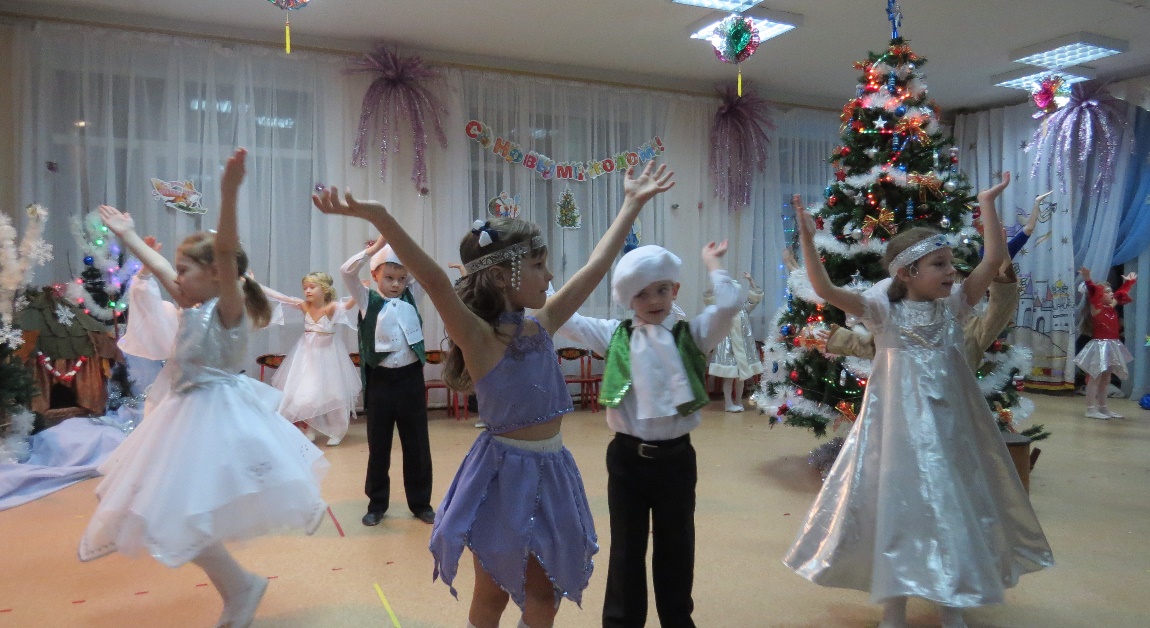 Зимний праздник
«Новый год в подводном царстве»
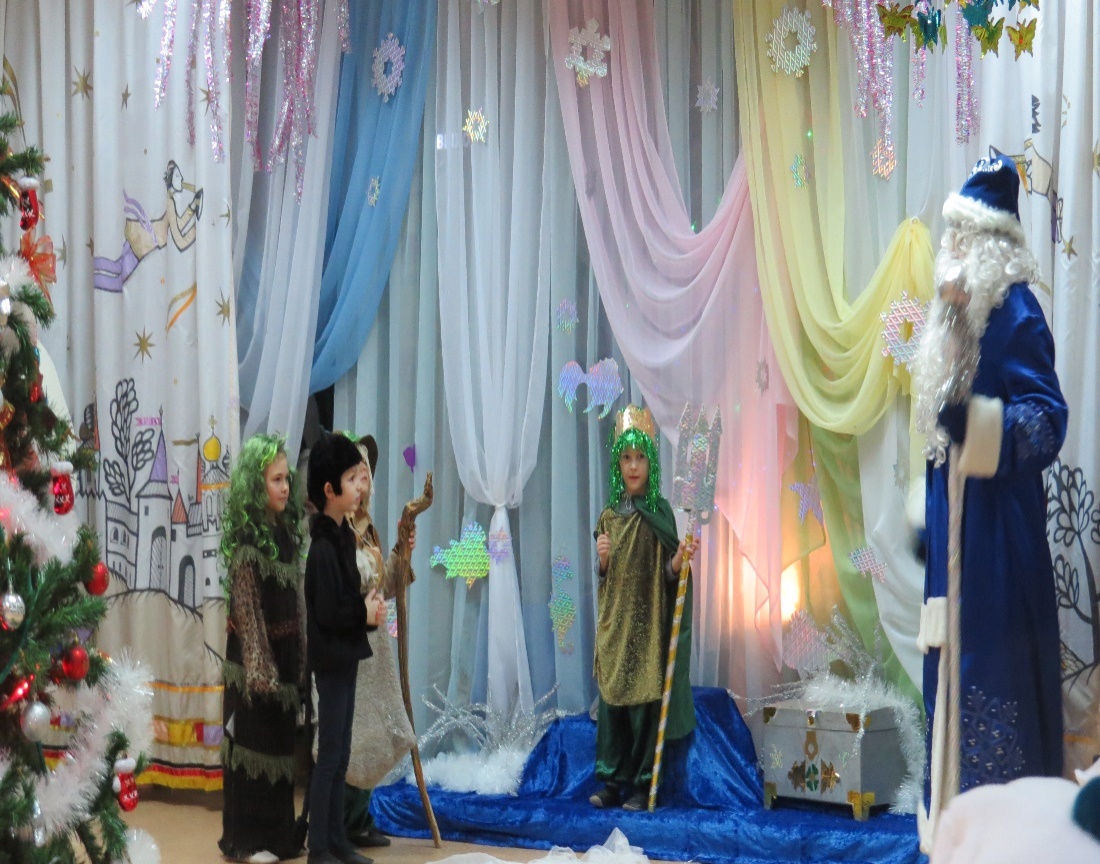 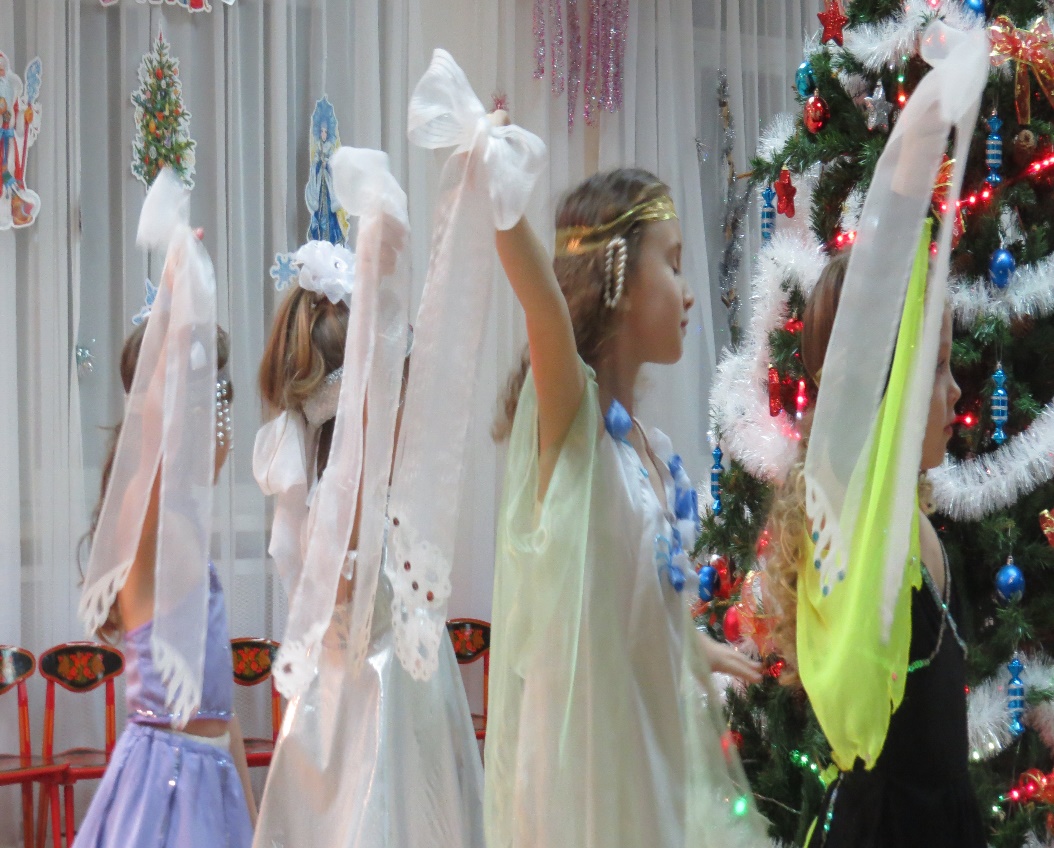 Рождественские святки
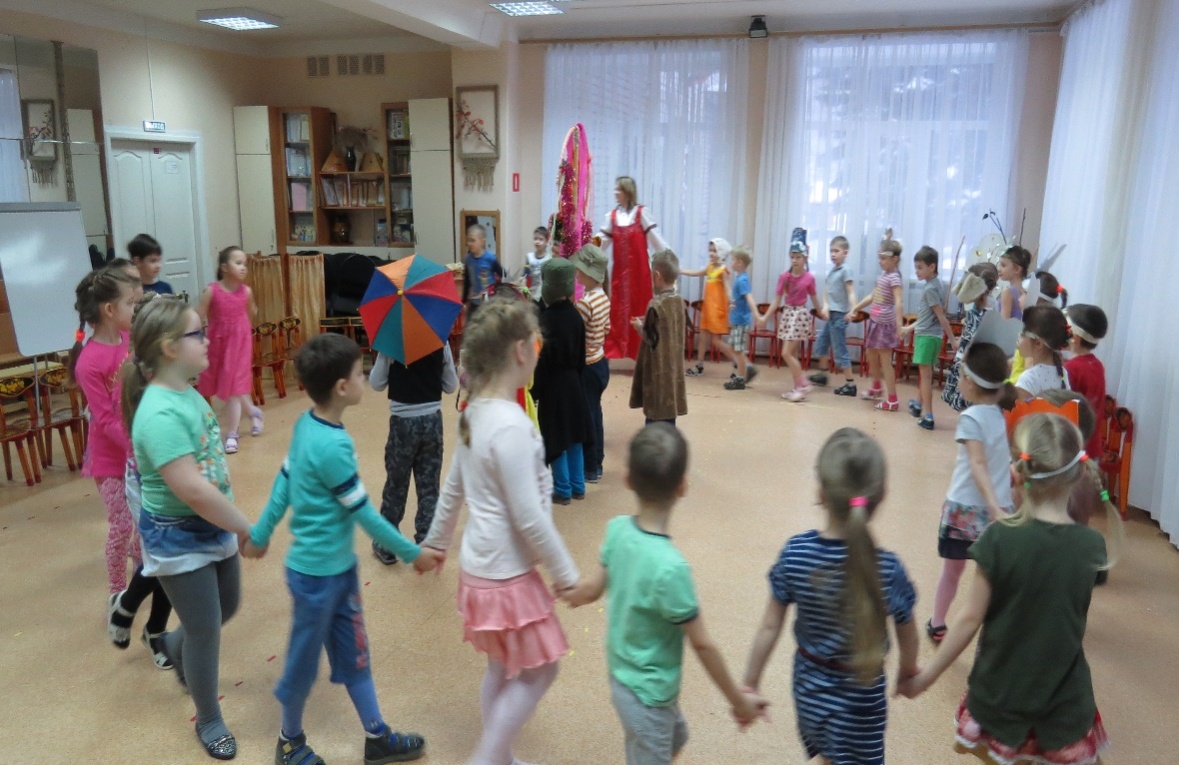 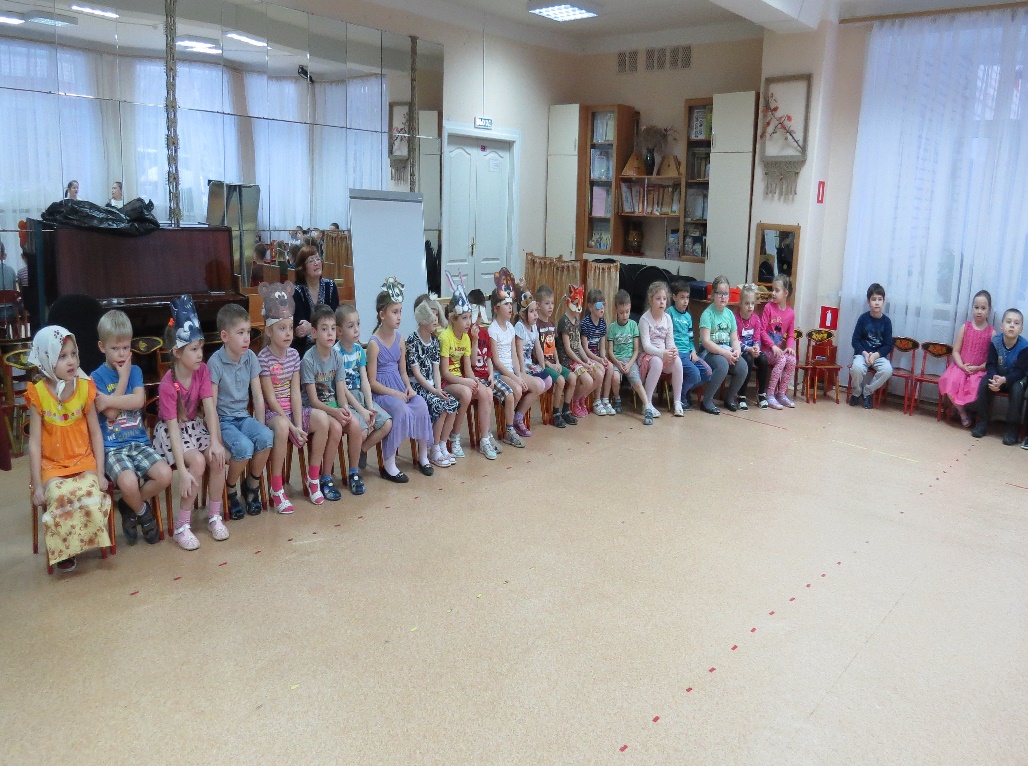 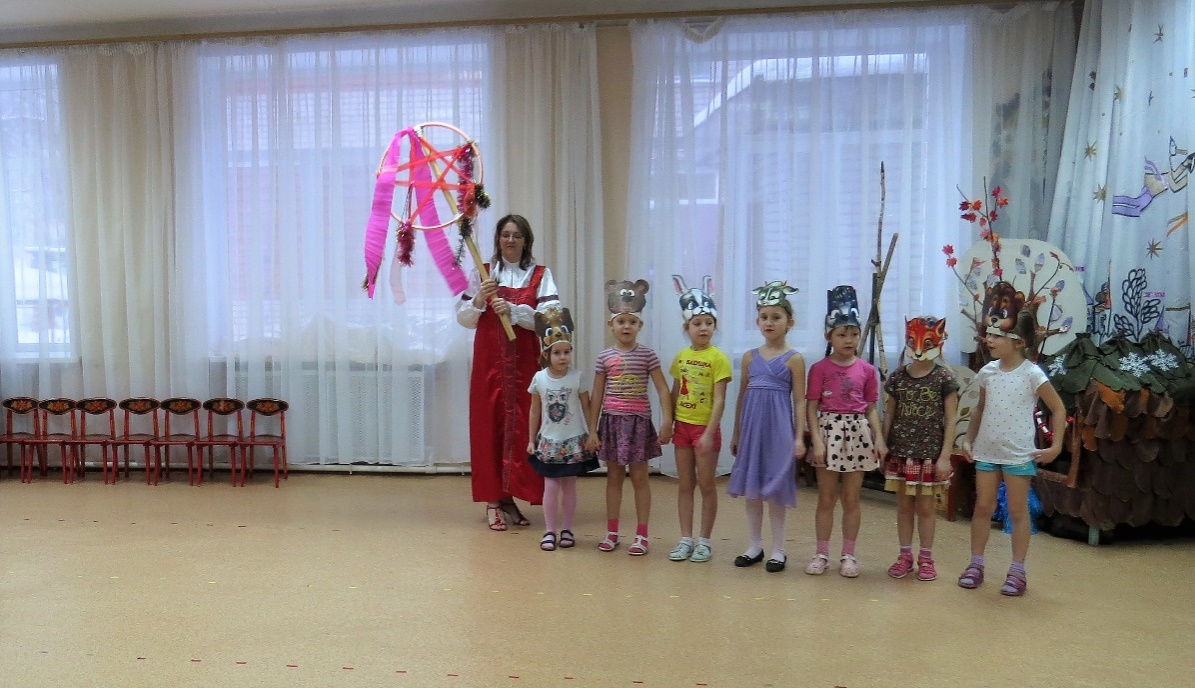 Рождественские святки
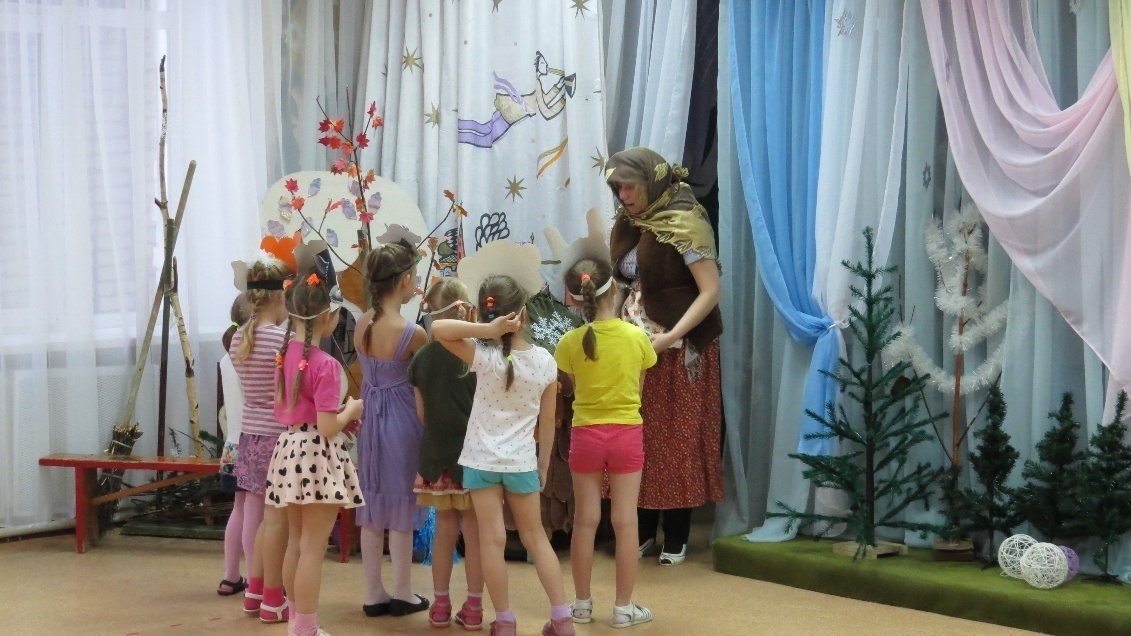 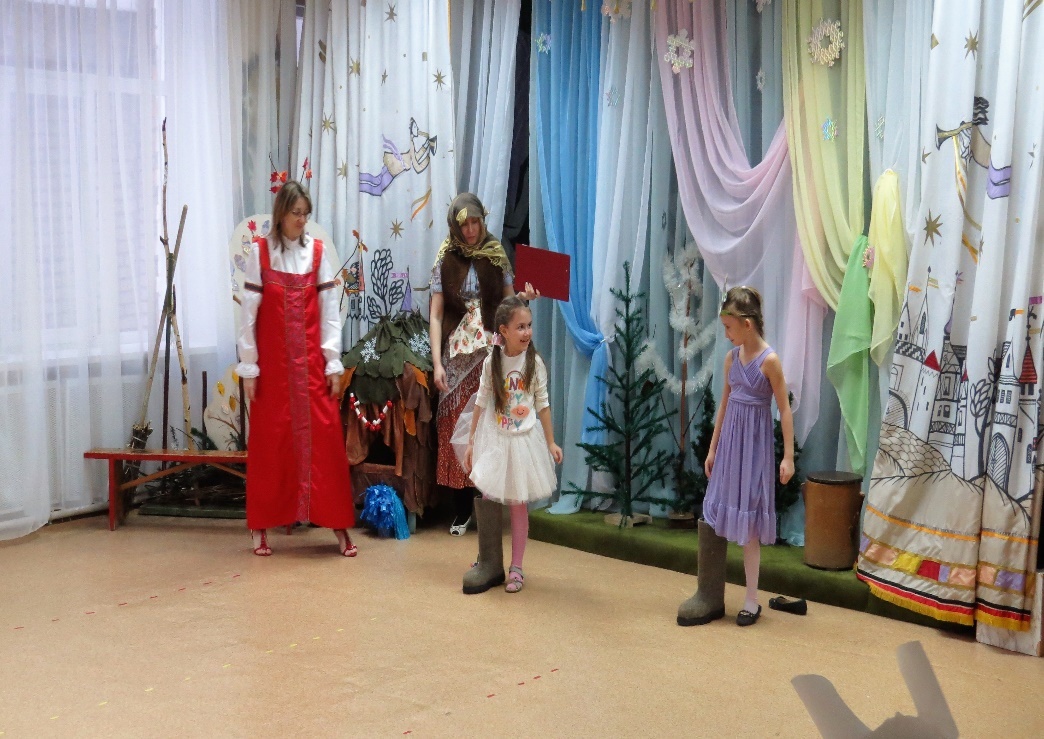 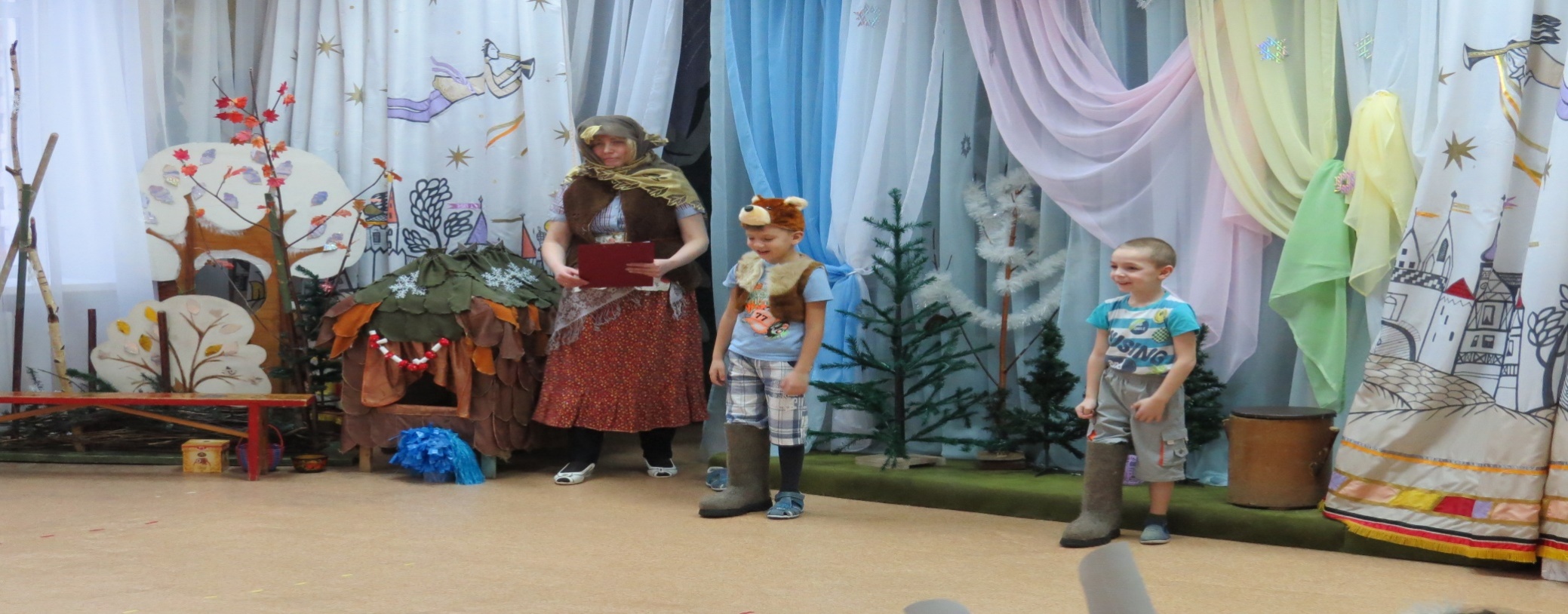 Рождественские святки
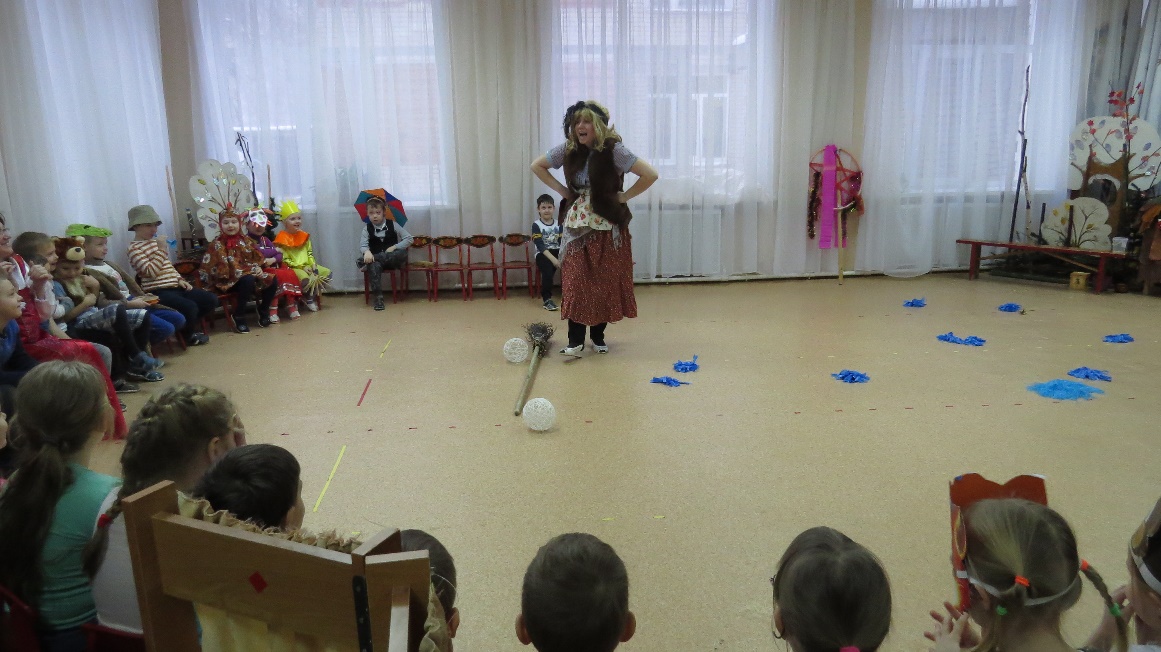 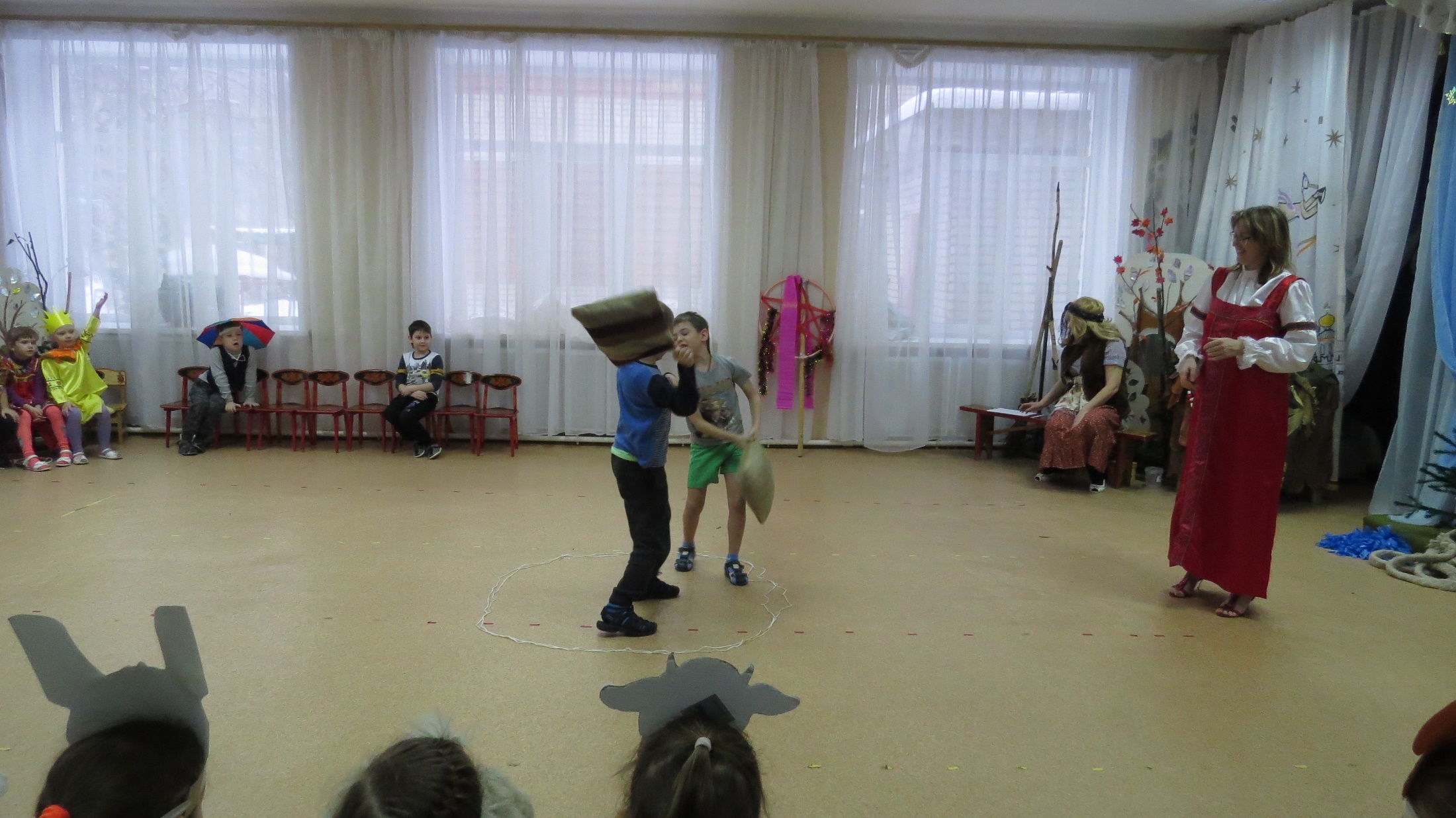 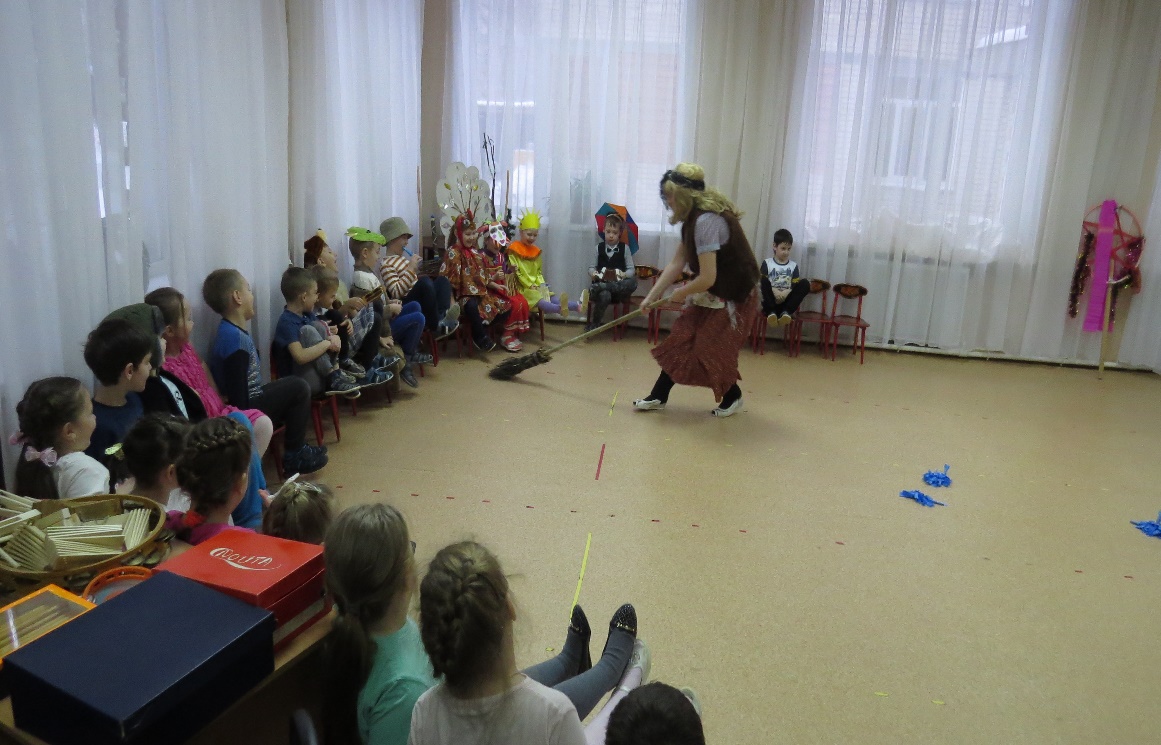 Рождественские святки
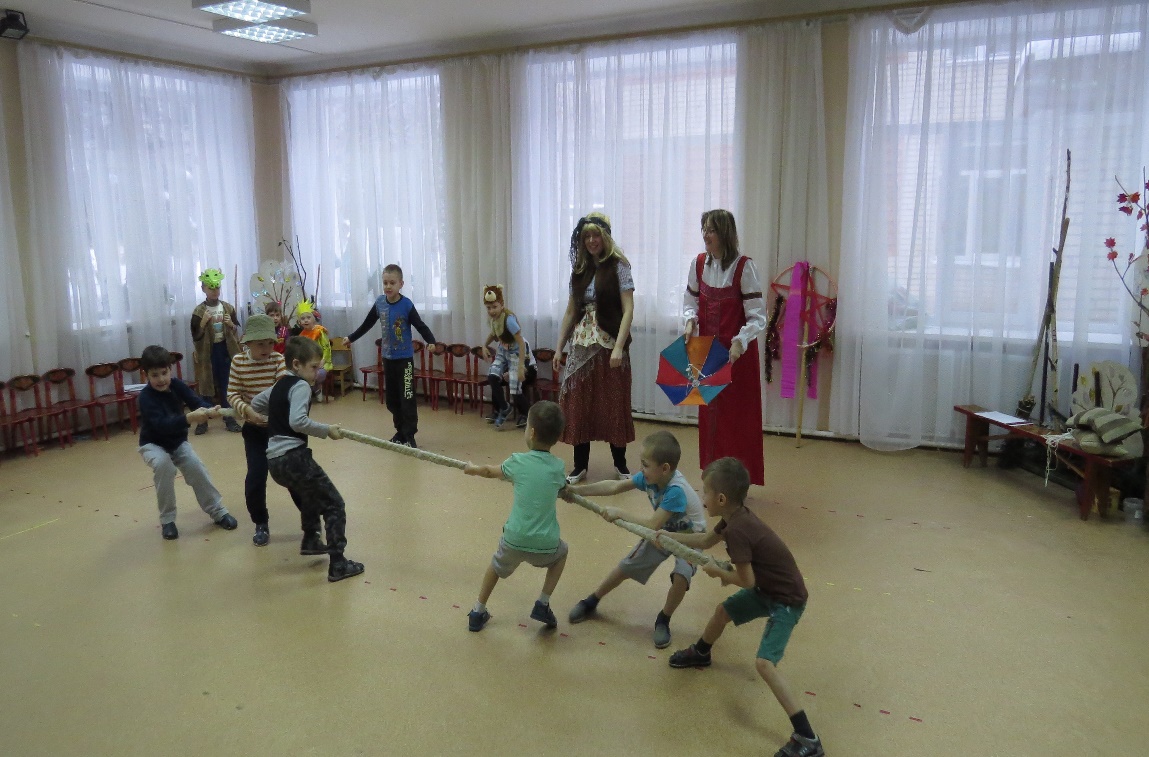 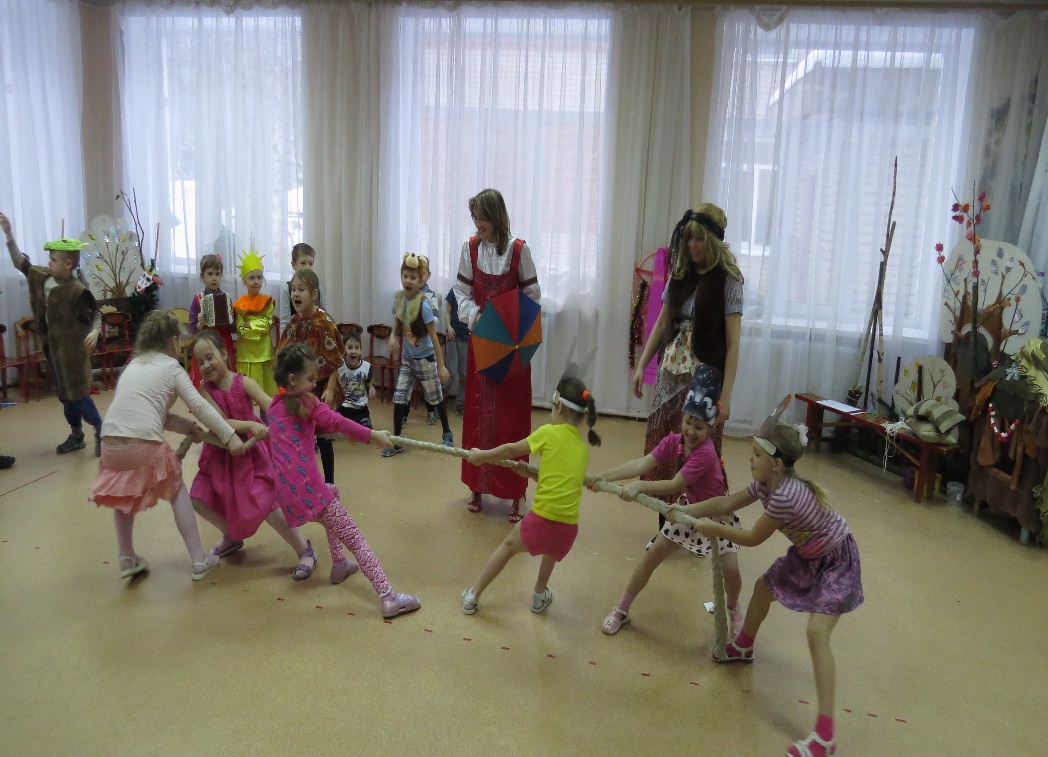 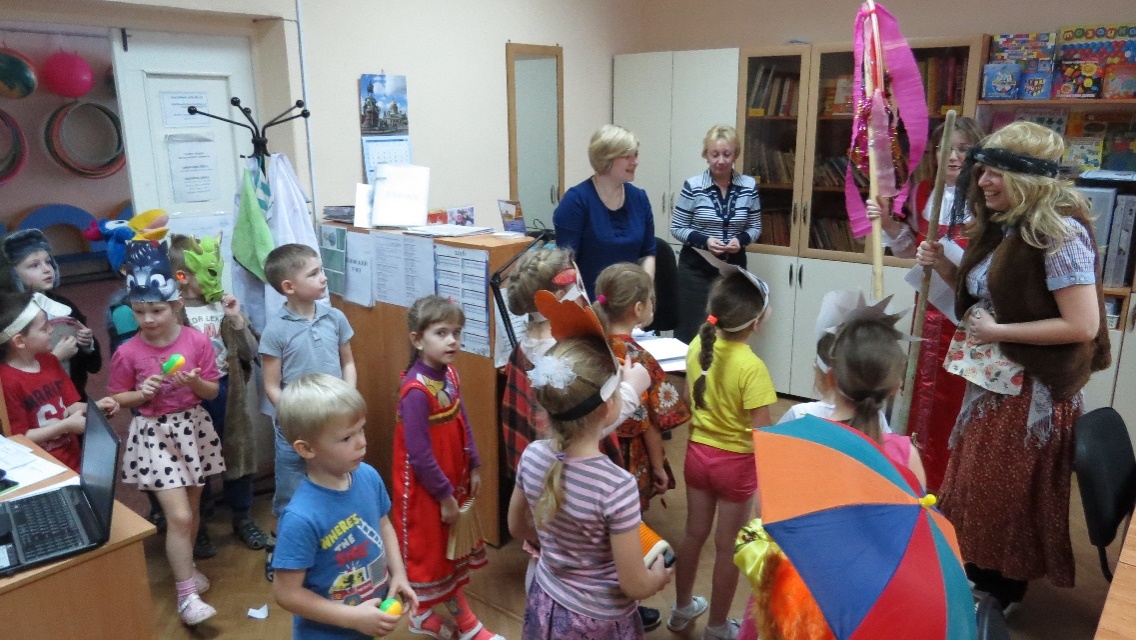 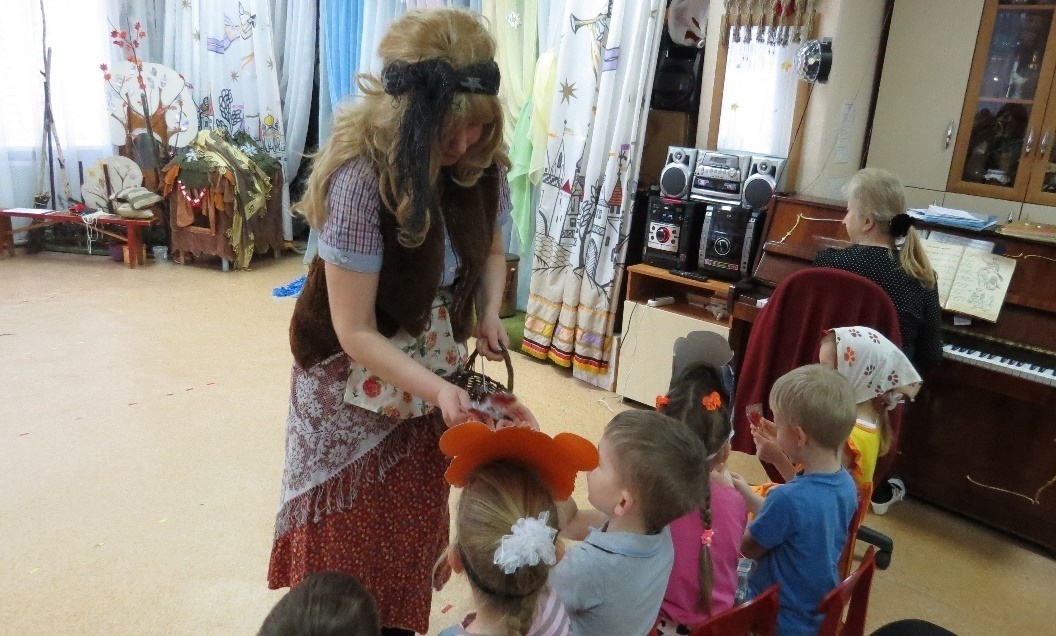 Рождественские святки
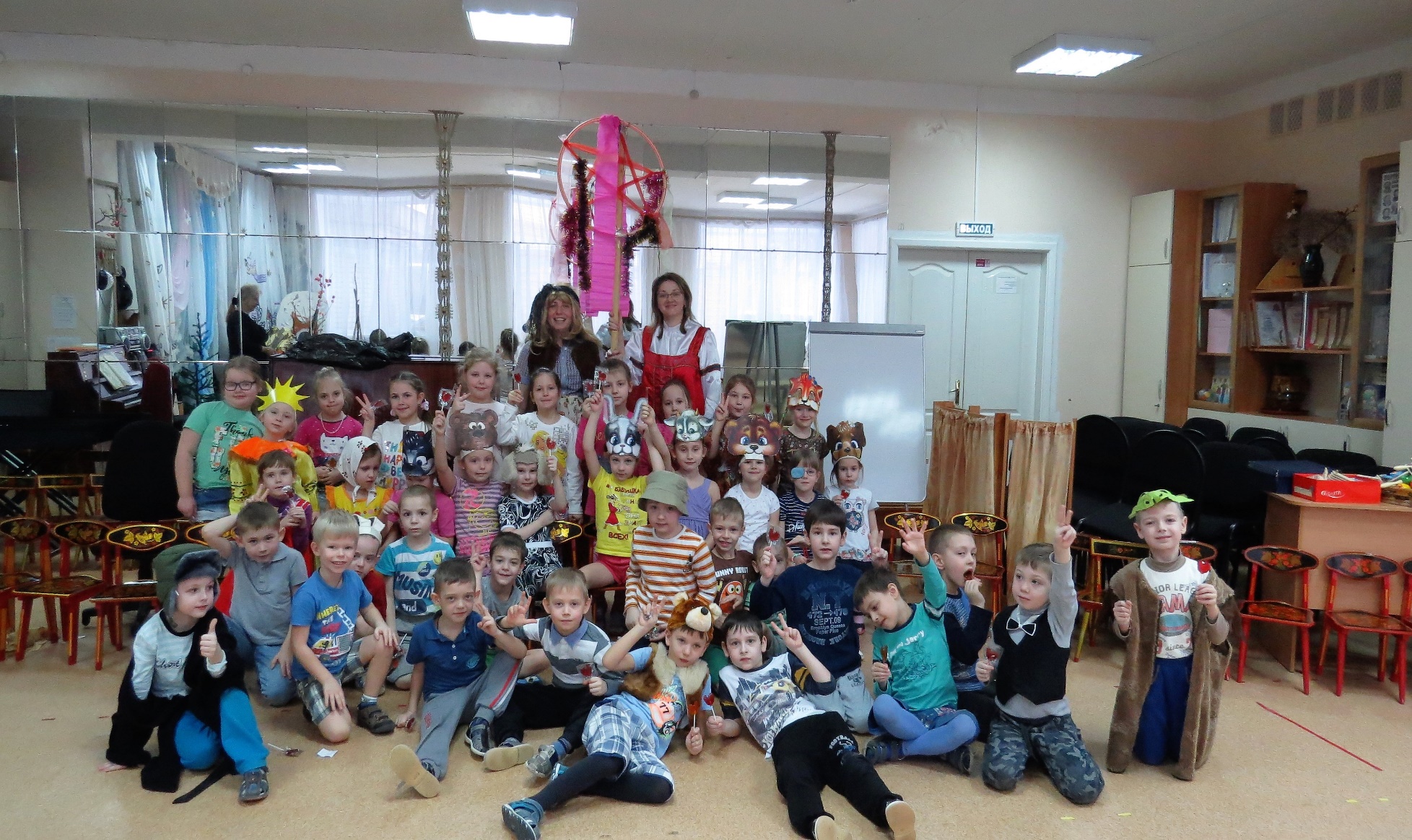 Масленица
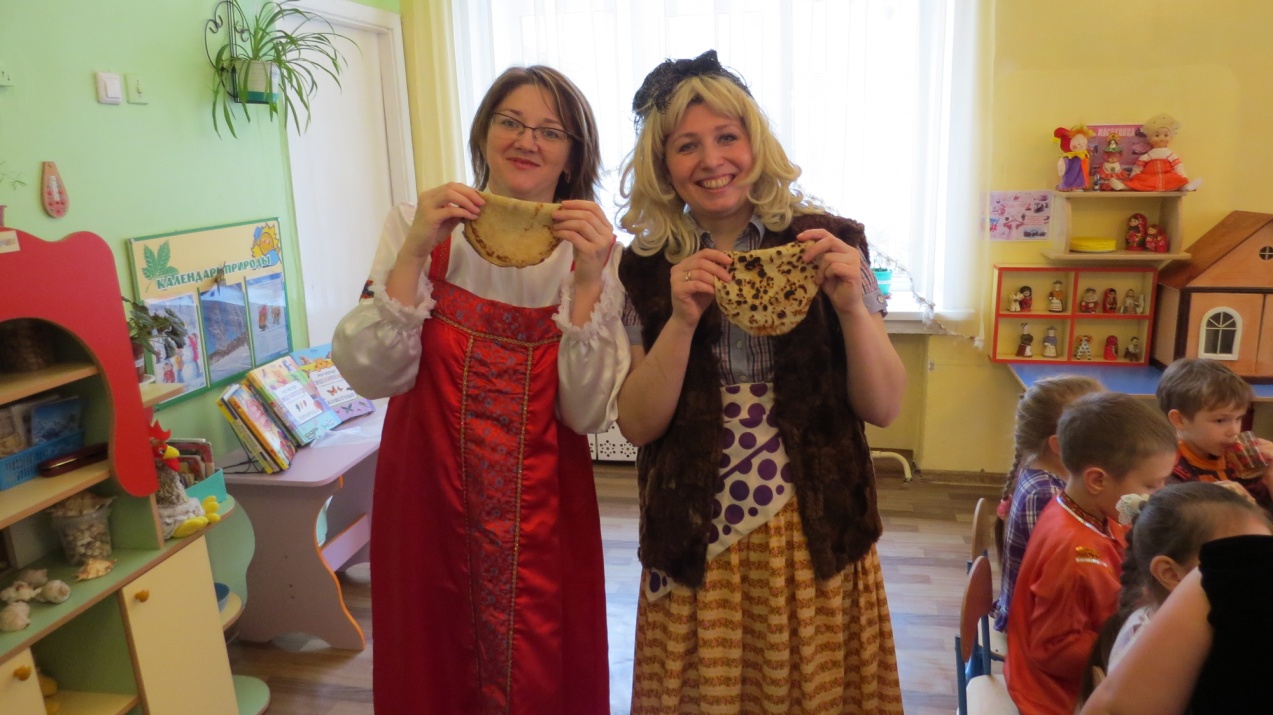 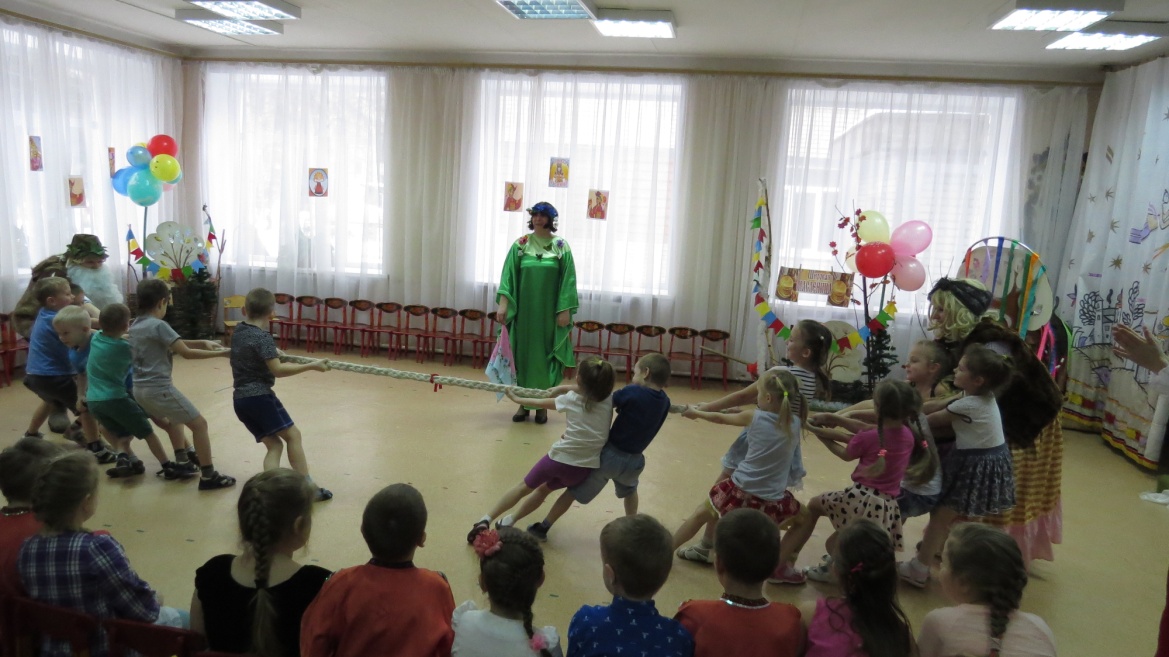 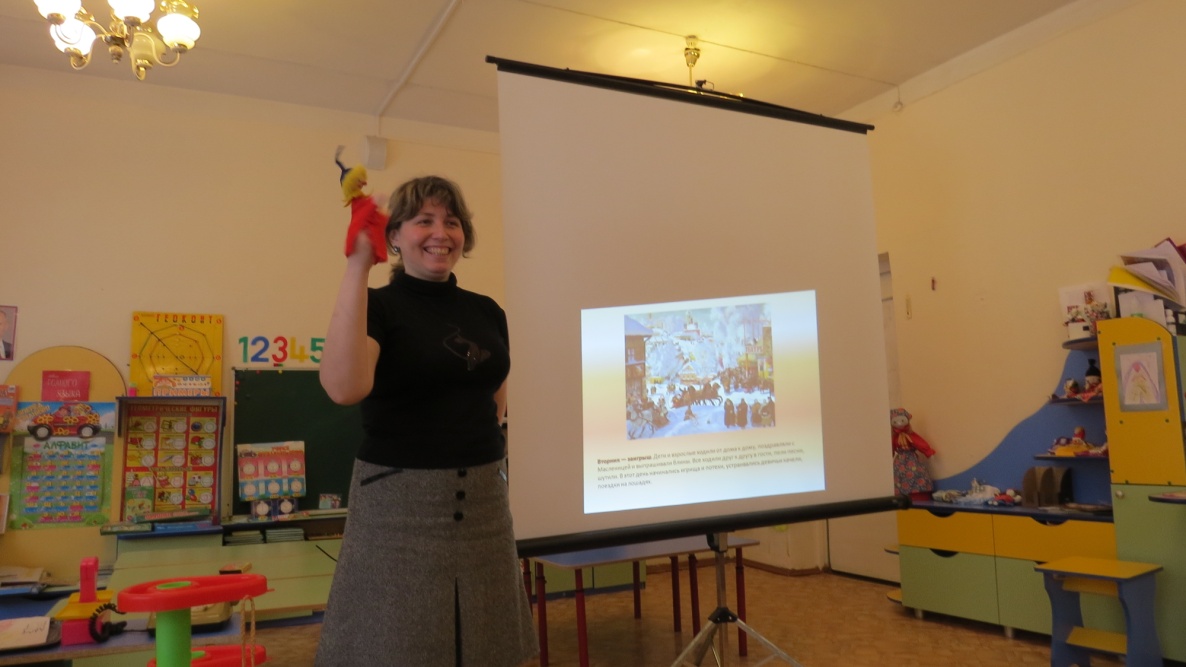 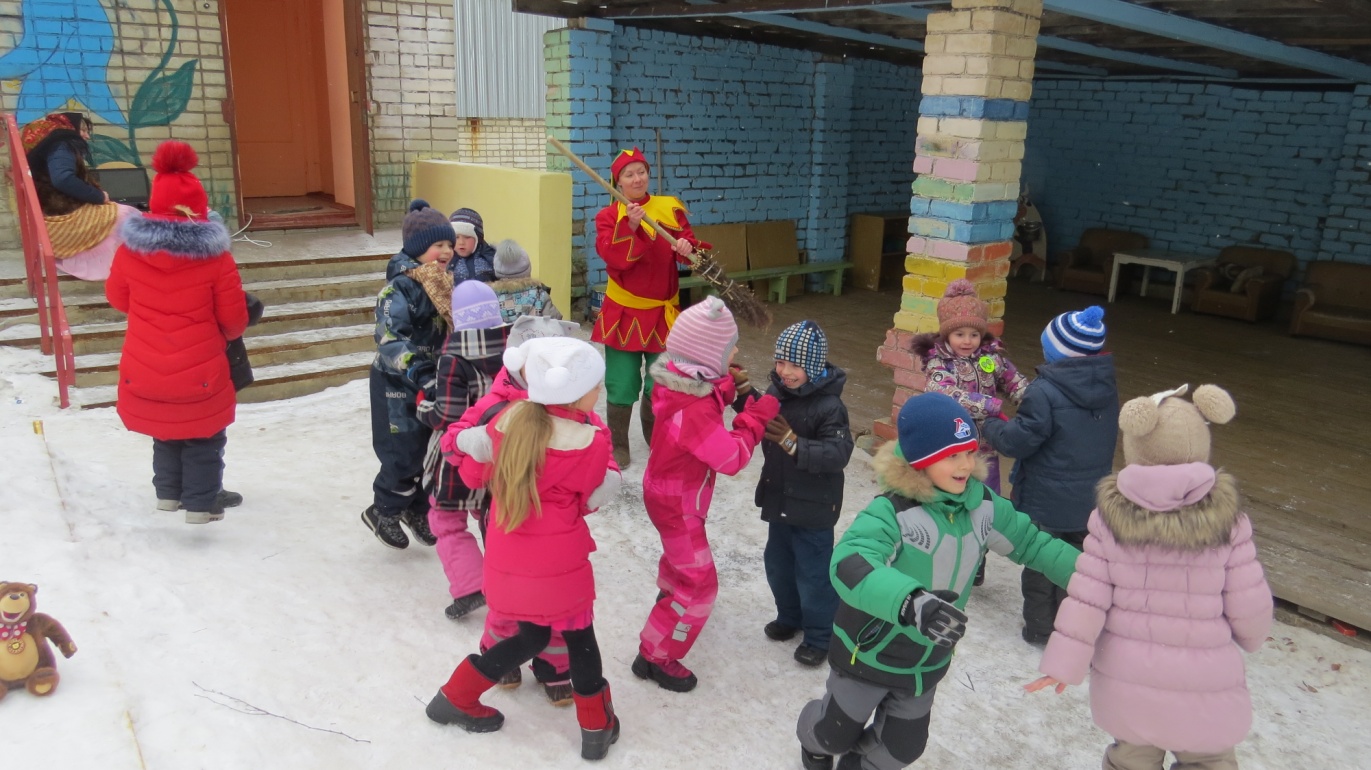 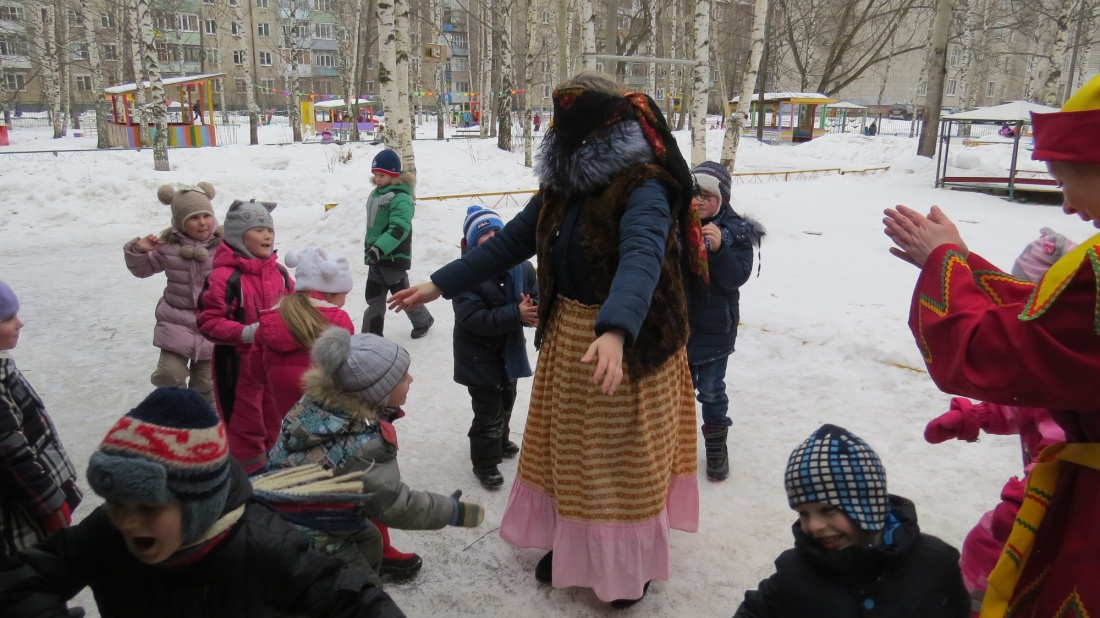 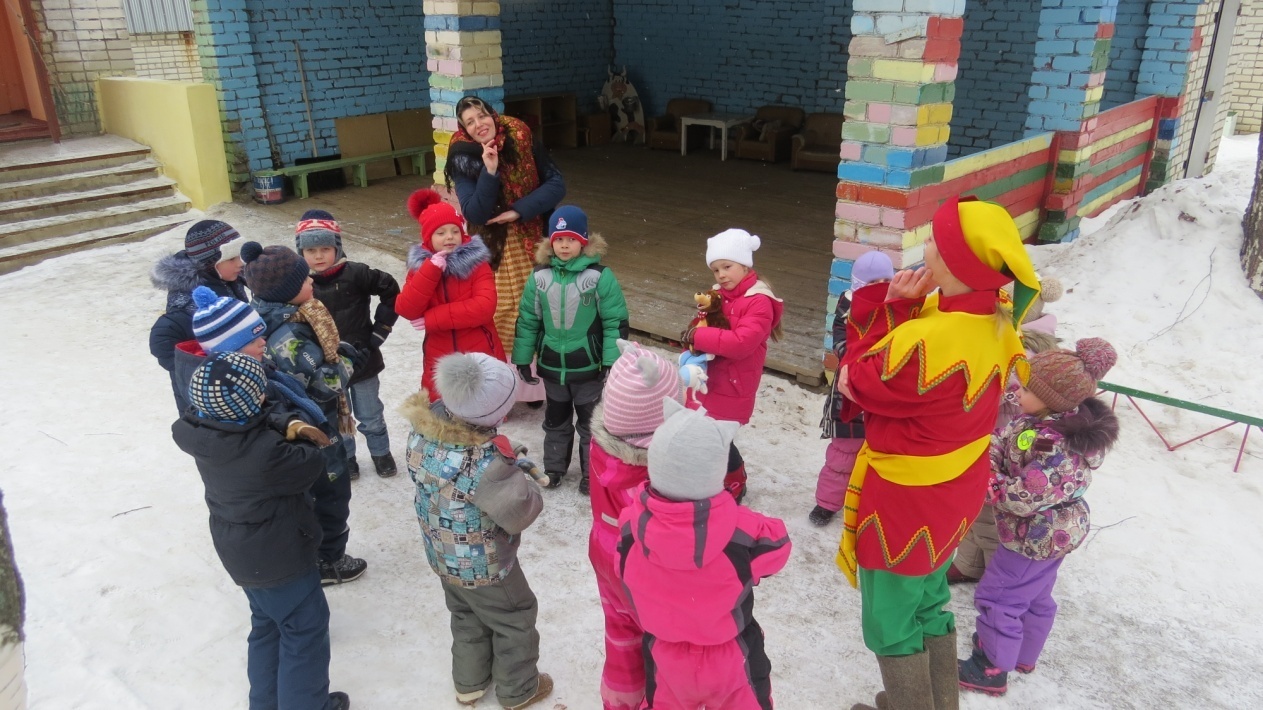 Площадь Картонных часов
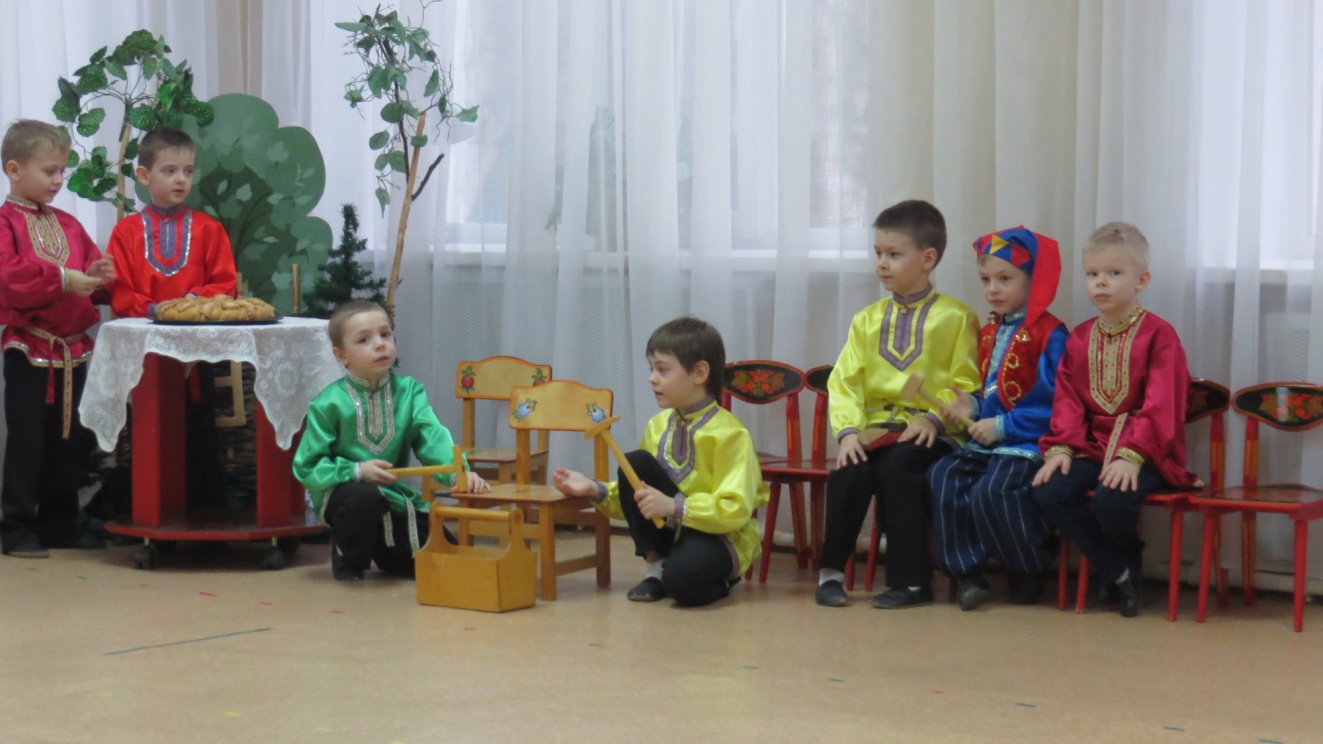 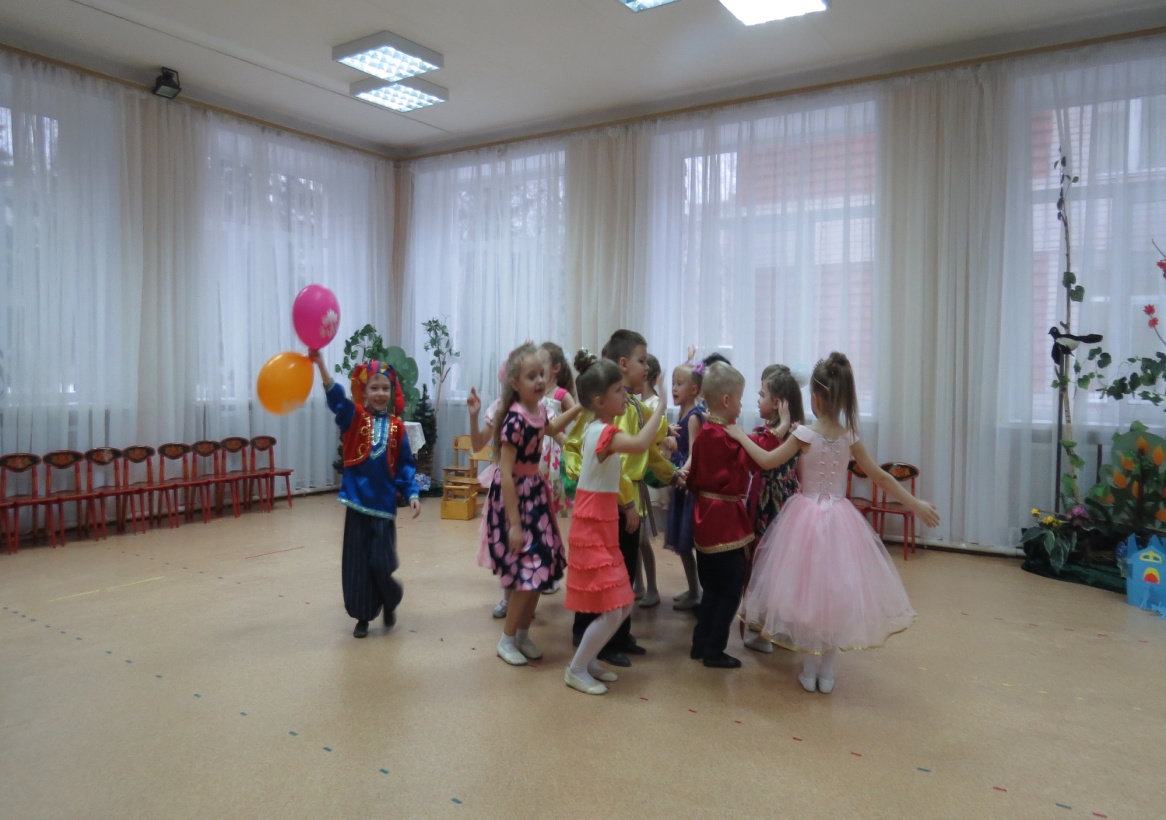 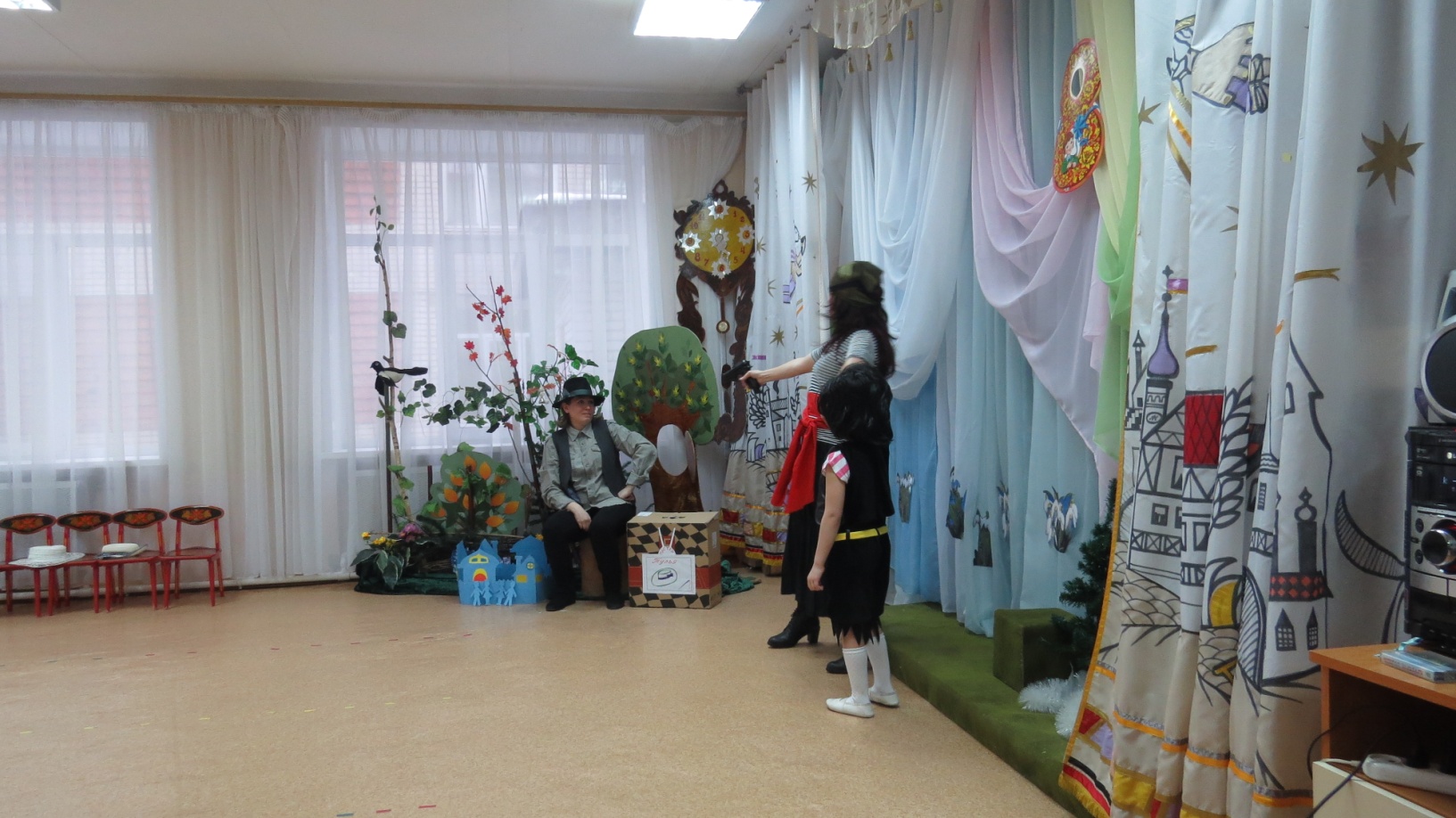 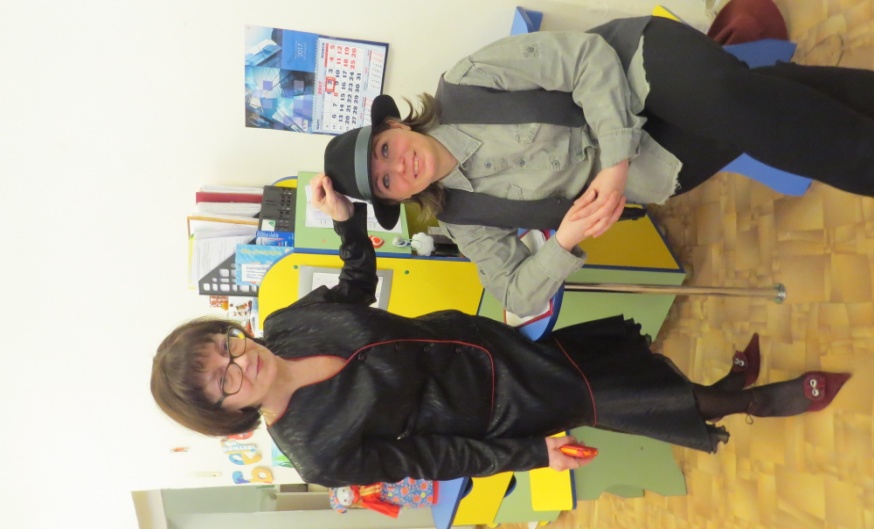 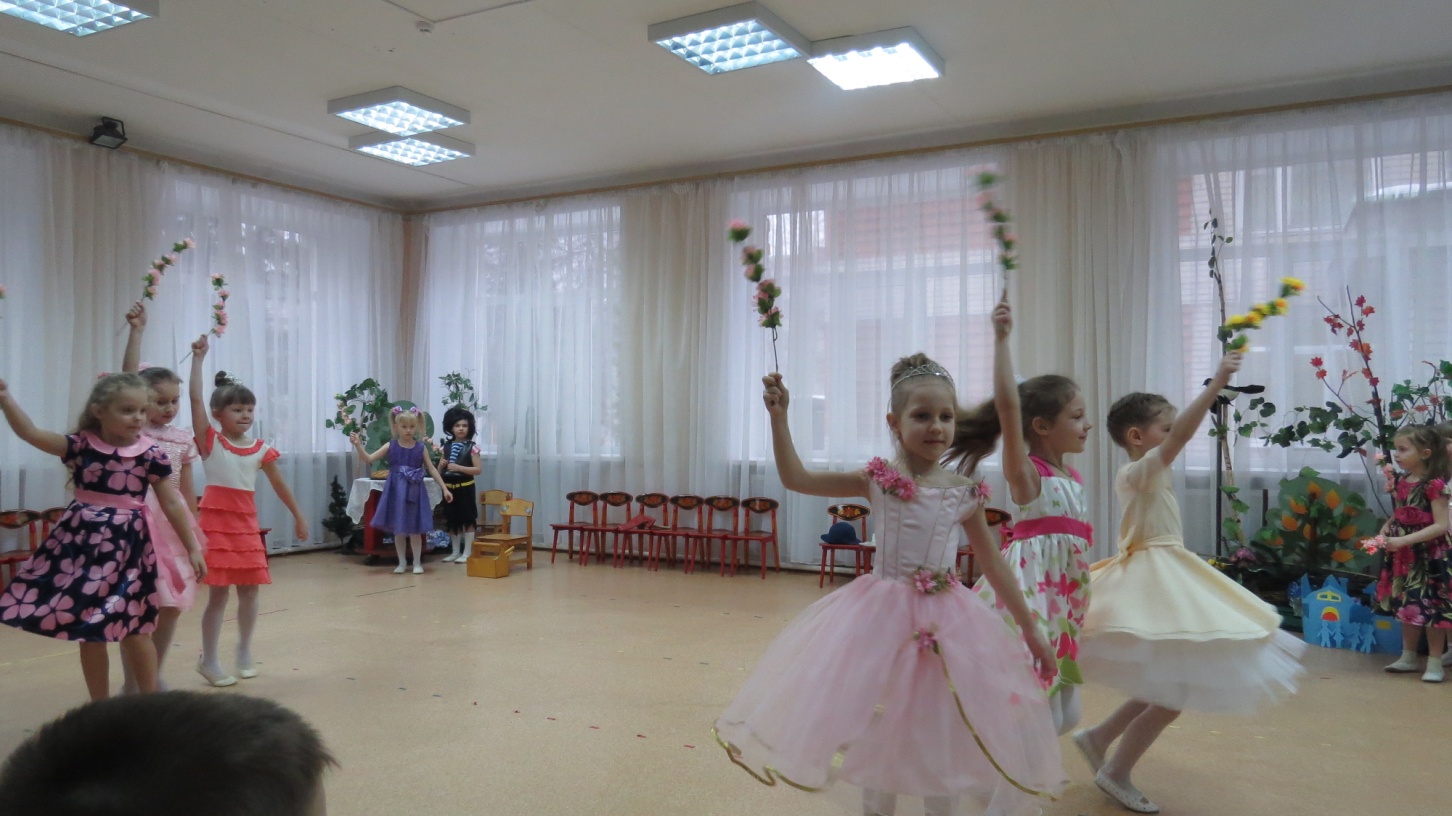 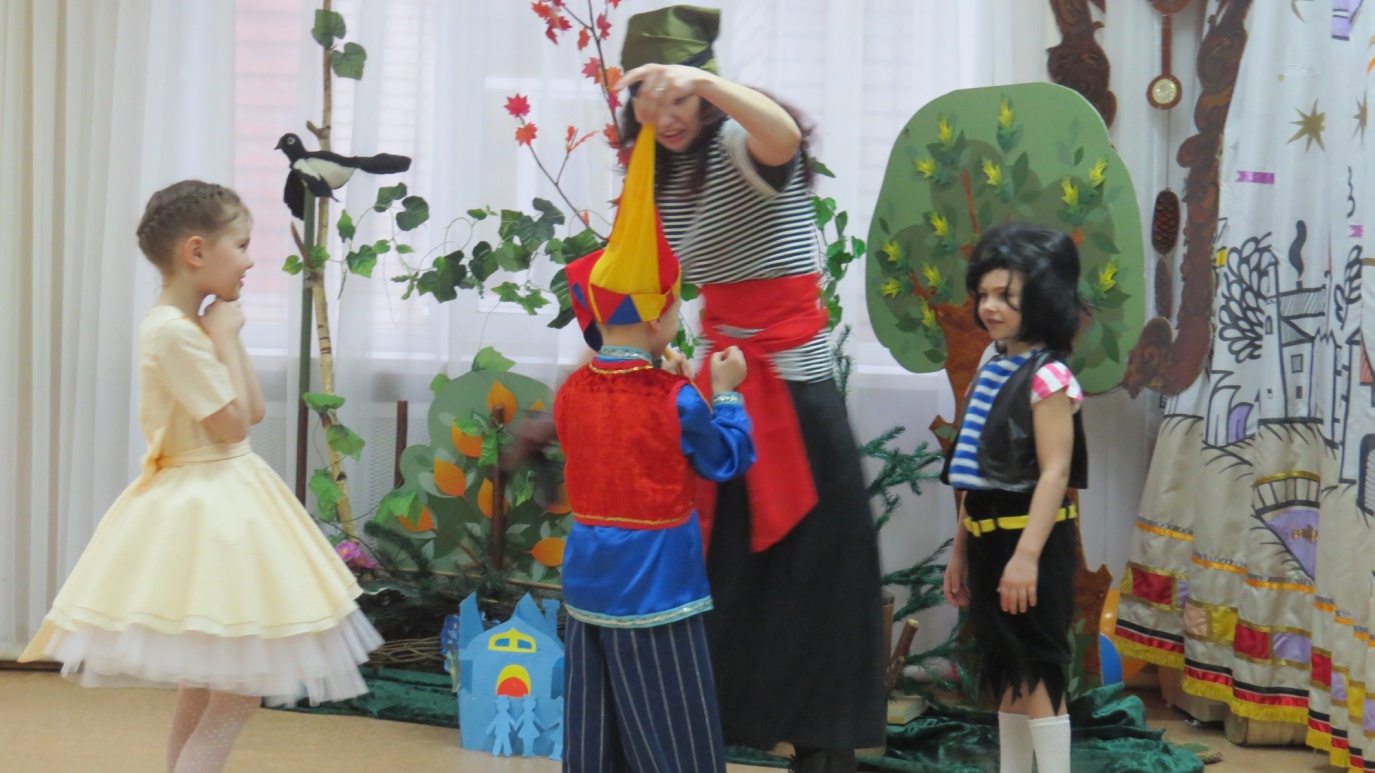 Пасха. Светлое Христово Воскресение.
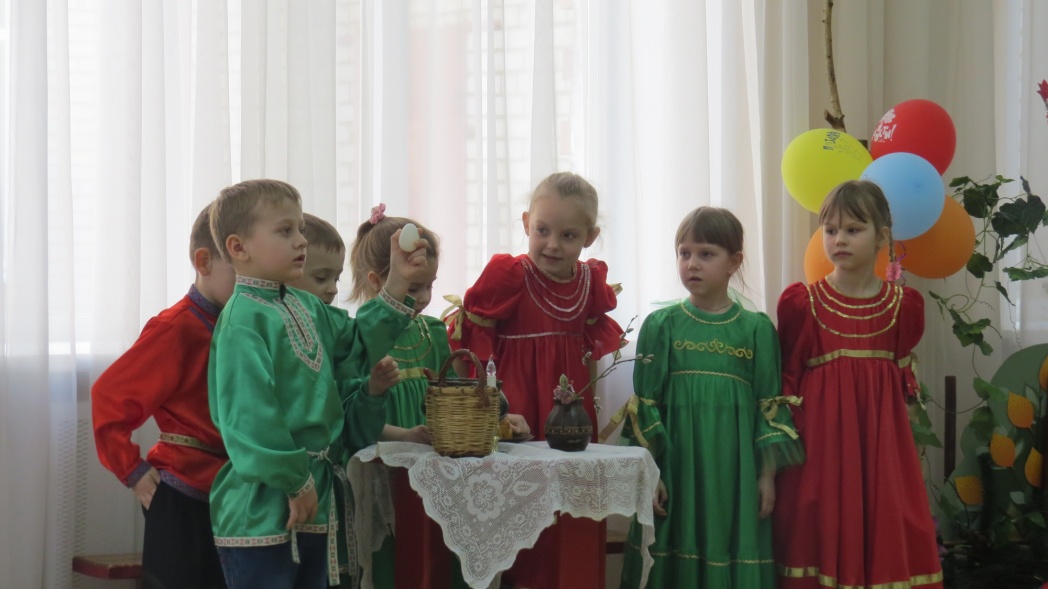 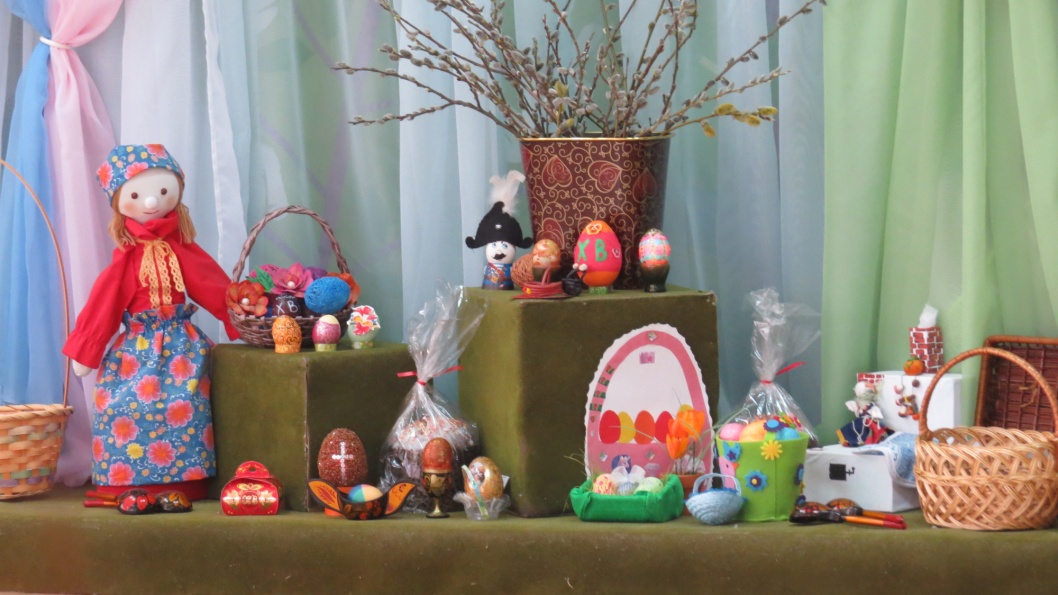 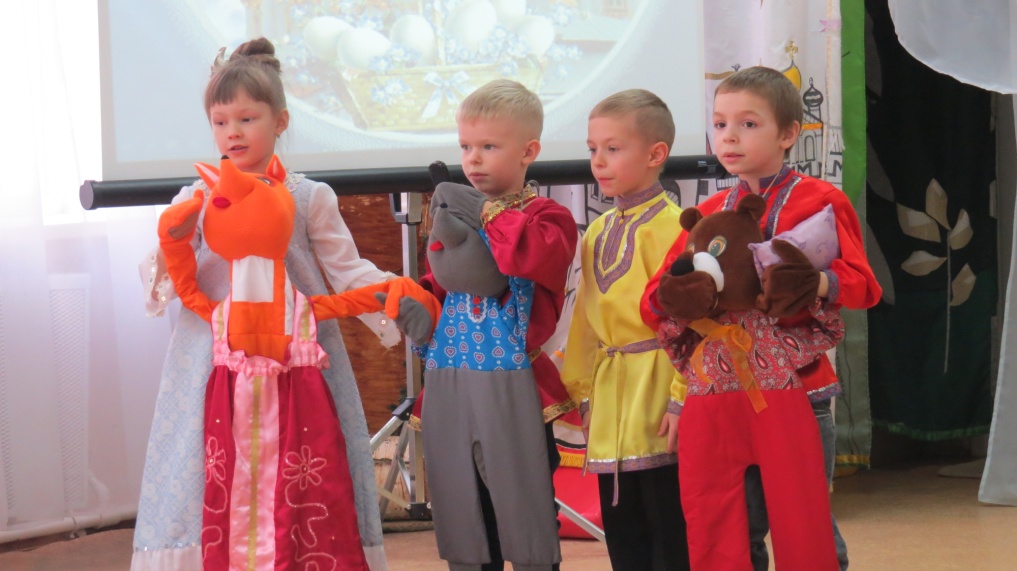 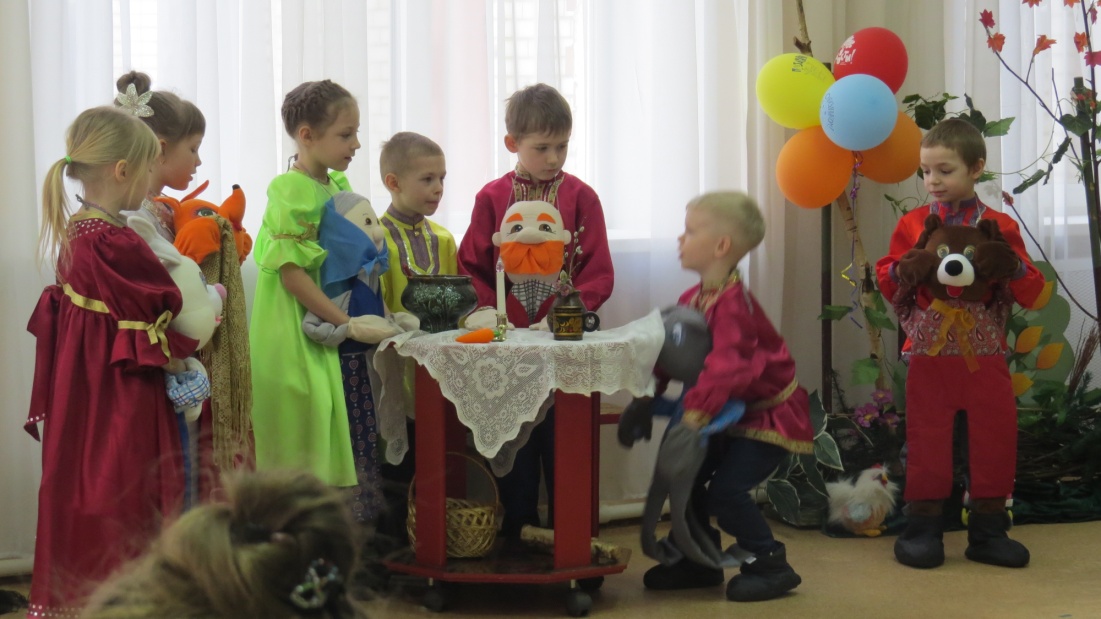 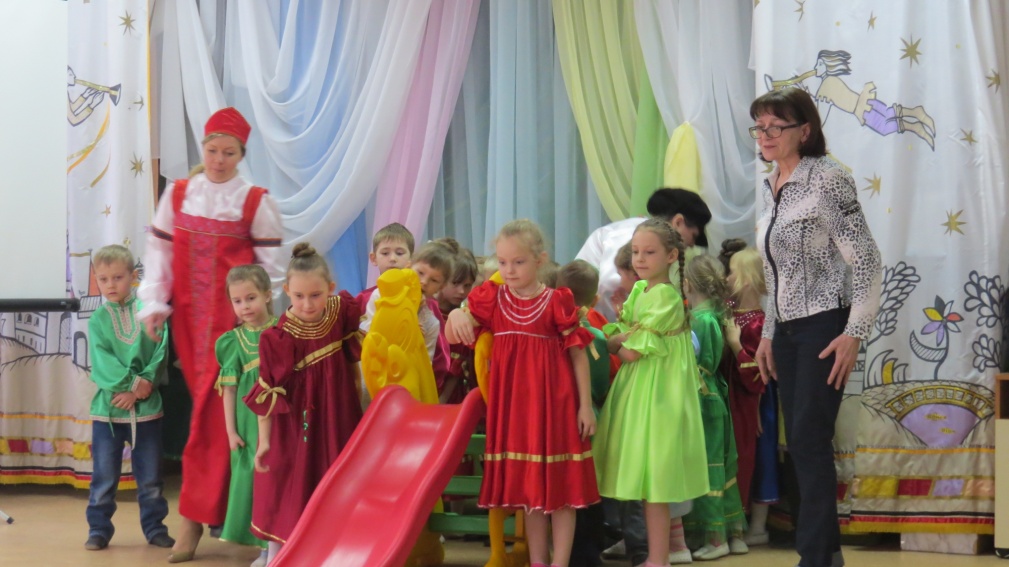 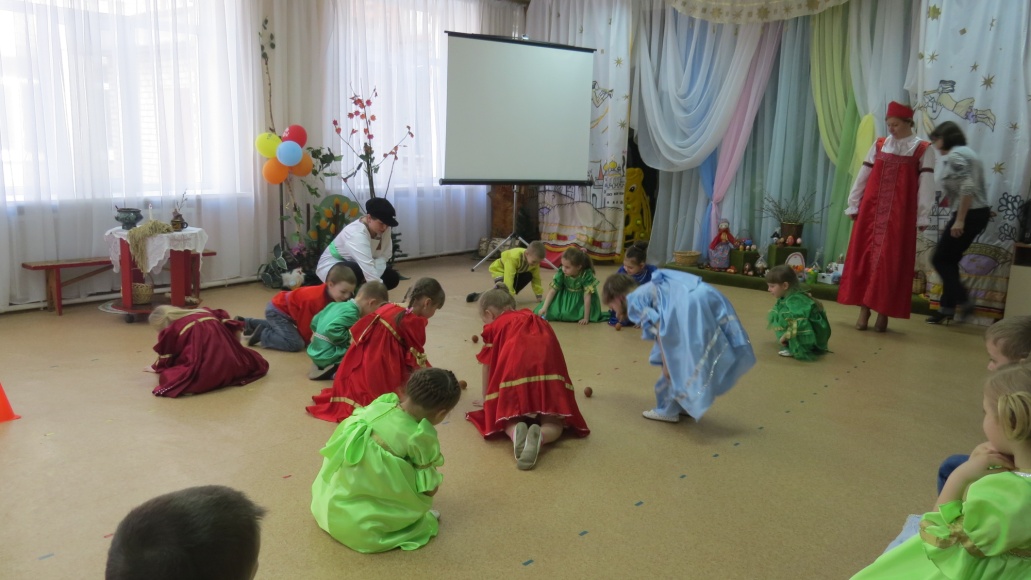 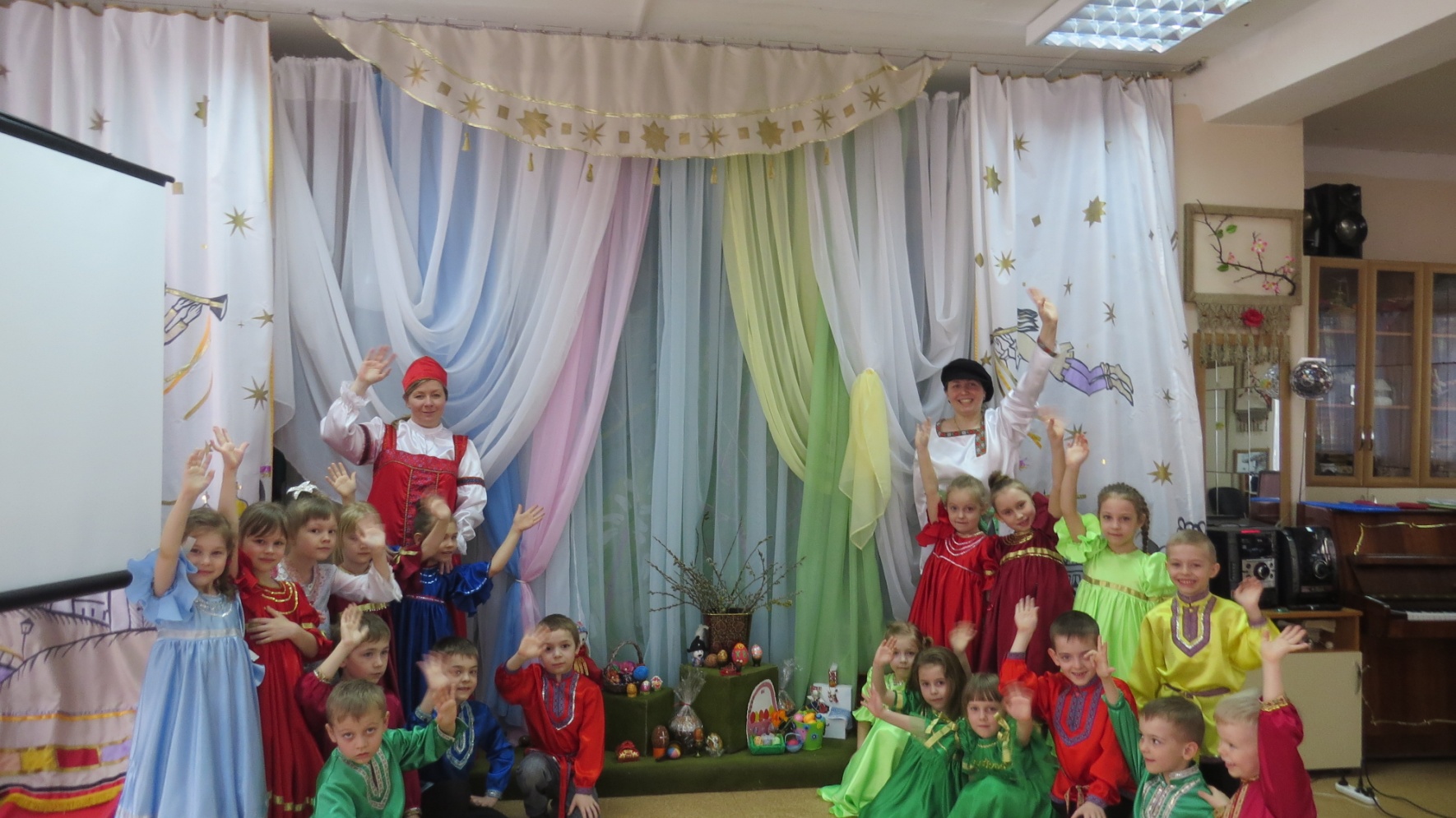 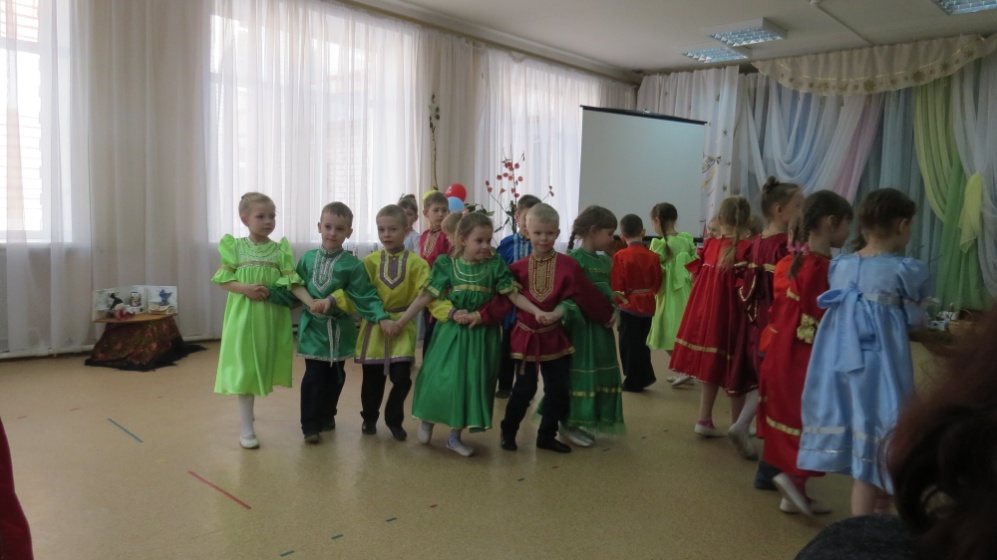 Формы работы с родителями:
Сбор информации о русских народных традициях.
 Консультации для  родителей: 
         «Об истории празднования Пасхи»
        «Что рассказать детям о празднике?»
         «Красим яйца с детьми»
        «Русское народное творчество в жизни дошкольника»
        «Русское народное искусство»
Разучивание и закрепление с детьми закличек, стихов, хороводных    текстов, песен.
Участие  родителей в проведение праздника «Пасхальный сюрприз».
Советы родителям: 
«Готовимся к Пасхе. 
Как провести выходные вместе с ребёнком во время Пасхи?».
Спасибо за внимание!
ПРИЛОЖЕНИЕ